Khoa học 4
Chủ đề 5
Con người và sức khỏe
Ôn tập chủ đề con người và sức khỏe
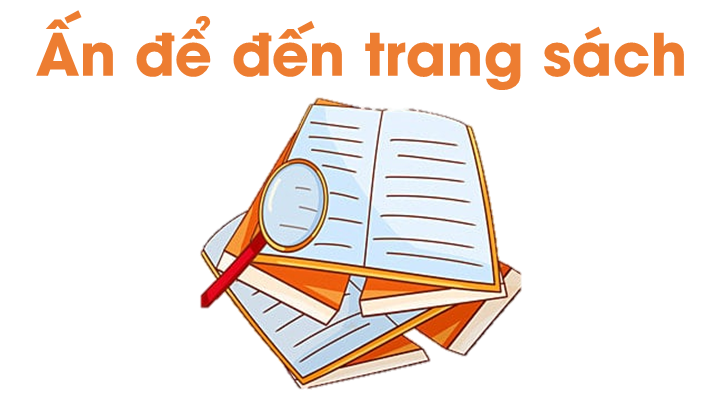 Nêu tên các bệnh liên quan đến dinh dưỡng mà em biết.
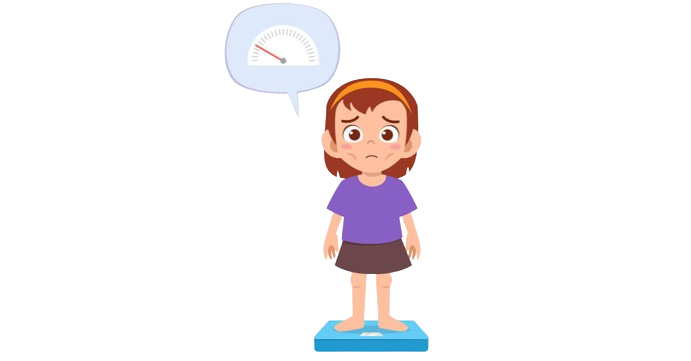 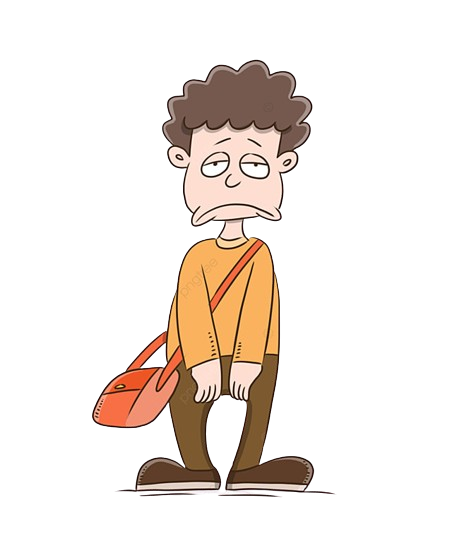 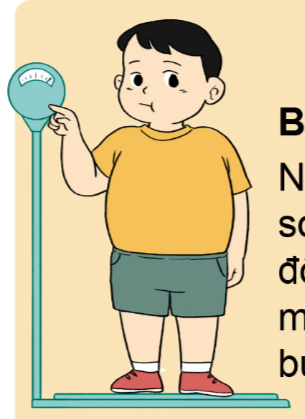 Thiếu máu thiếu sắt
Suy dinh dưỡng thấp còi
Thừa cân béo phì
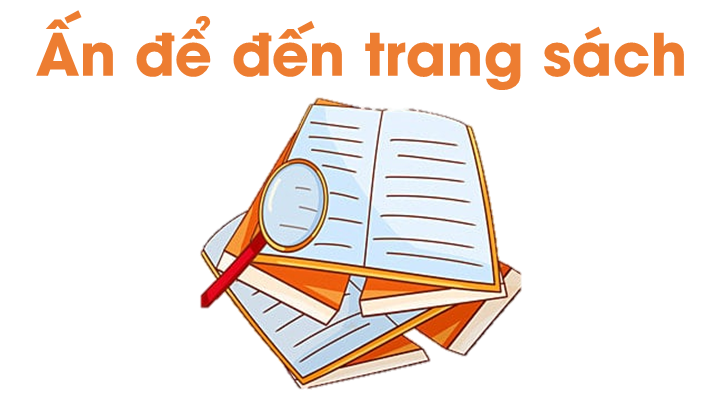 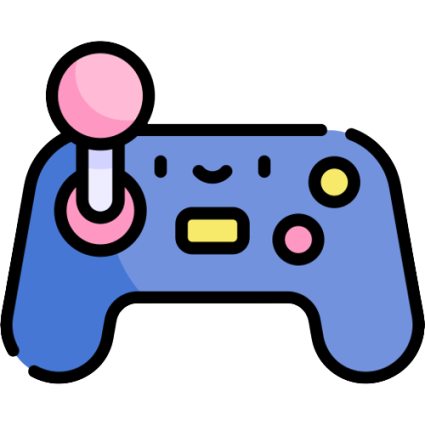 “Hái hoa”
Bắt thăm để chia sẻ về nội dung của một trong những cánh hoa dưới đây.
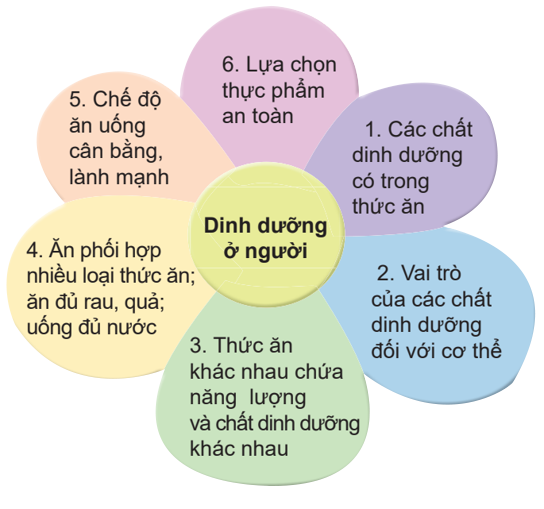 Câu 1:
Các chất dinh dưỡng có trong thức ăn:
Chất bột đường
Chất đạm
Chất béo
Vi-ta-min
Chất khoáng
Câu 2: Vai trò của các chất dinh dưỡng đối với cơ thể:
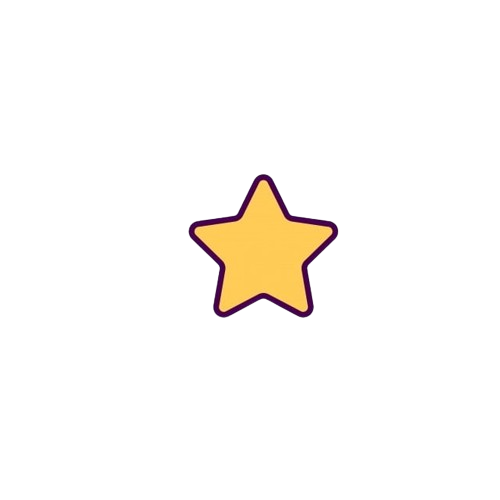 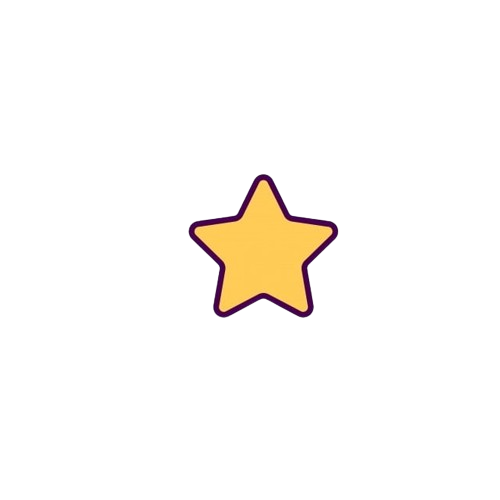 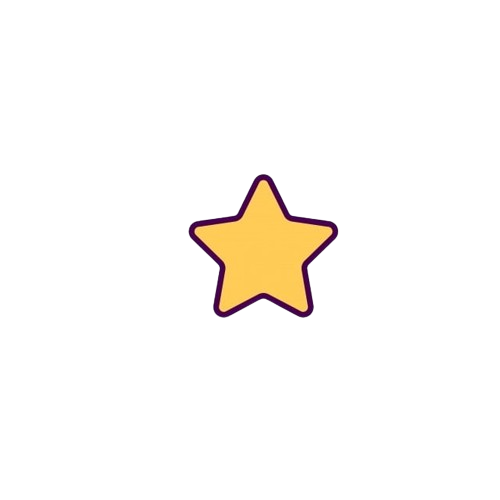 Vitamin
Cần cho hoạt động sống và giúp cho cơ thể phòng tránh bệnh.
Chất đạm
Thành phần cấu tạo, xây dựng cơ thể và tham gia vào hầu hết các hoạt động sống.
Chất bột đường
Cung cấp năng lượng cho mọi hoạt động của cơ thể.
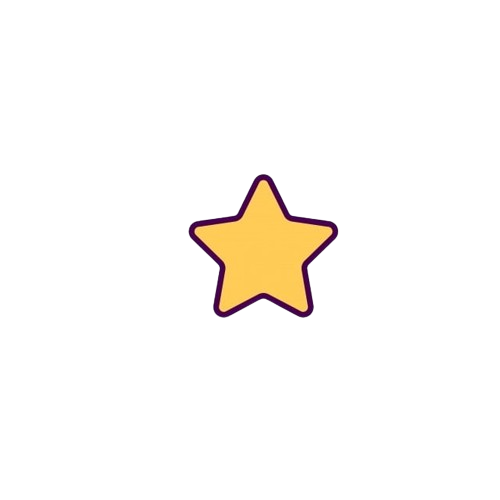 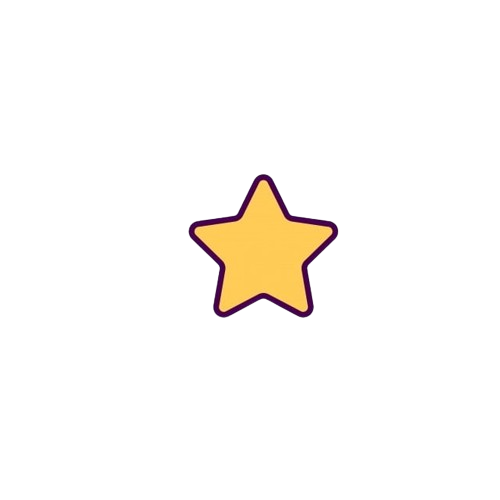 Chất khoáng
Cần cho cơ thể hoạt động và phòng tránh bệnh. Một số chất khoáng tham gia vào cấu tạo cơ thể.
Chất béo
Tham gia vào cấu tạo cơ thể, dự trữ và cung cấp năng lượng, giúp hòa tan một số vitamin (A, D, E, K).
Thức ăn khác nhau chứa năng lượng và các chất dinh dưỡng khác nhau.
Câu 3:
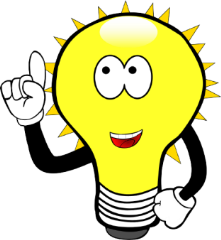 Ví dụ
100 g gạo tẻ sẽ cung cấp 344 kcal, 76 g chất đường bột, 8 g chất đạm, 1g chất béo, ít hơn 1g can-xi.
100 g súp lơ xanh sẽ cung cấp 26 kcal, 3 g chất bột đường, 3 g chất đạm, ít hơn 1 g chất béo, ít hơn 1 g can-xi và ít hơn 1 g vi-ta-min C.
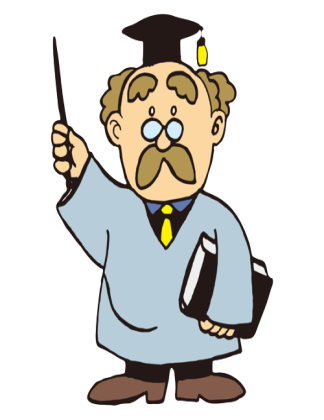 Câu 4: Ăn phối hợp nhiều loại thức ăn; ăn đủ rau, quả; uống đủ nước.
Những thức ăn khác nhau chứa các chất dinh dưỡng và năng lượng ở mức độ khác nhau.
Cần ăn phối hợp nhiều loại thức ăn để cung cấp đầy đủ chất dinh dưỡng và năng lượng cho cơ thể.
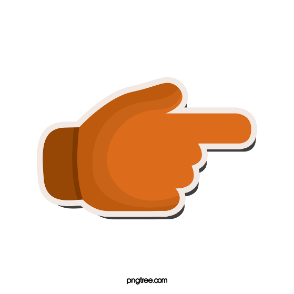 Câu 4: Ăn phối hợp nhiều loại thức ăn; ăn đủ rau, quả; uống đủ nước.
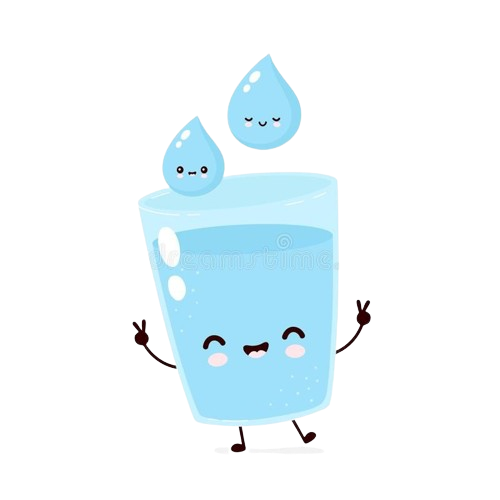 Cần uống đủ nước vì nước chiếm phần lớn khối lượng của cơ thể và duy trì hoạt động của cơ thể.
Cần ăn rau quả để cung cấp đầy đủ chất xơ,vi – ta – min và chất khoáng cho cơ thể.
Câu 5: Chế độ ăn uống cân bằng, lành mạnh
Cần
Hạn chế
Ăn đủ các nhóm chất dinh dưỡng.
Ăn thức ăn đã chế biến sẵn; thức ăn nhiều dầu mỡ hoặc đồ ngọt.
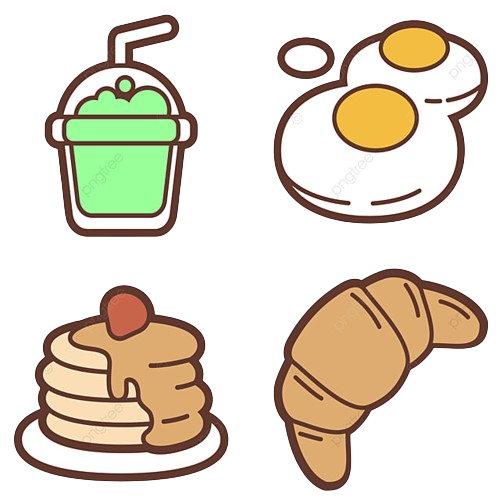 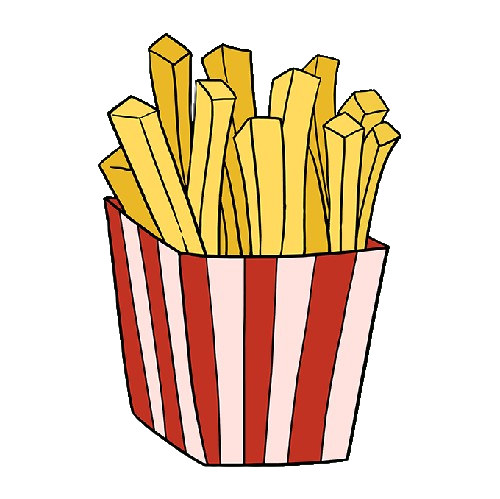 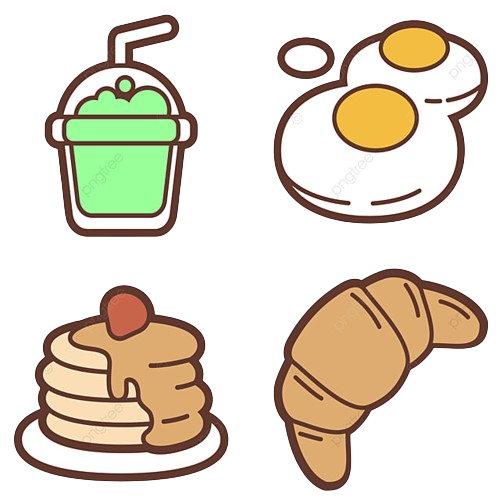 Câu 6: Lựa chọn thực phẩm an toàn
Thực phẩm an toàn
Không chứa các chất gây hại cho sức khoẻ con người.
Được sản xuất, bảo quản và chế biến hợp vệ sinh.
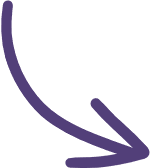 Sử dụng thực phẩm an toàn để đảm bảo sức khoẻ và tính mạng của mỗi chúng ta.
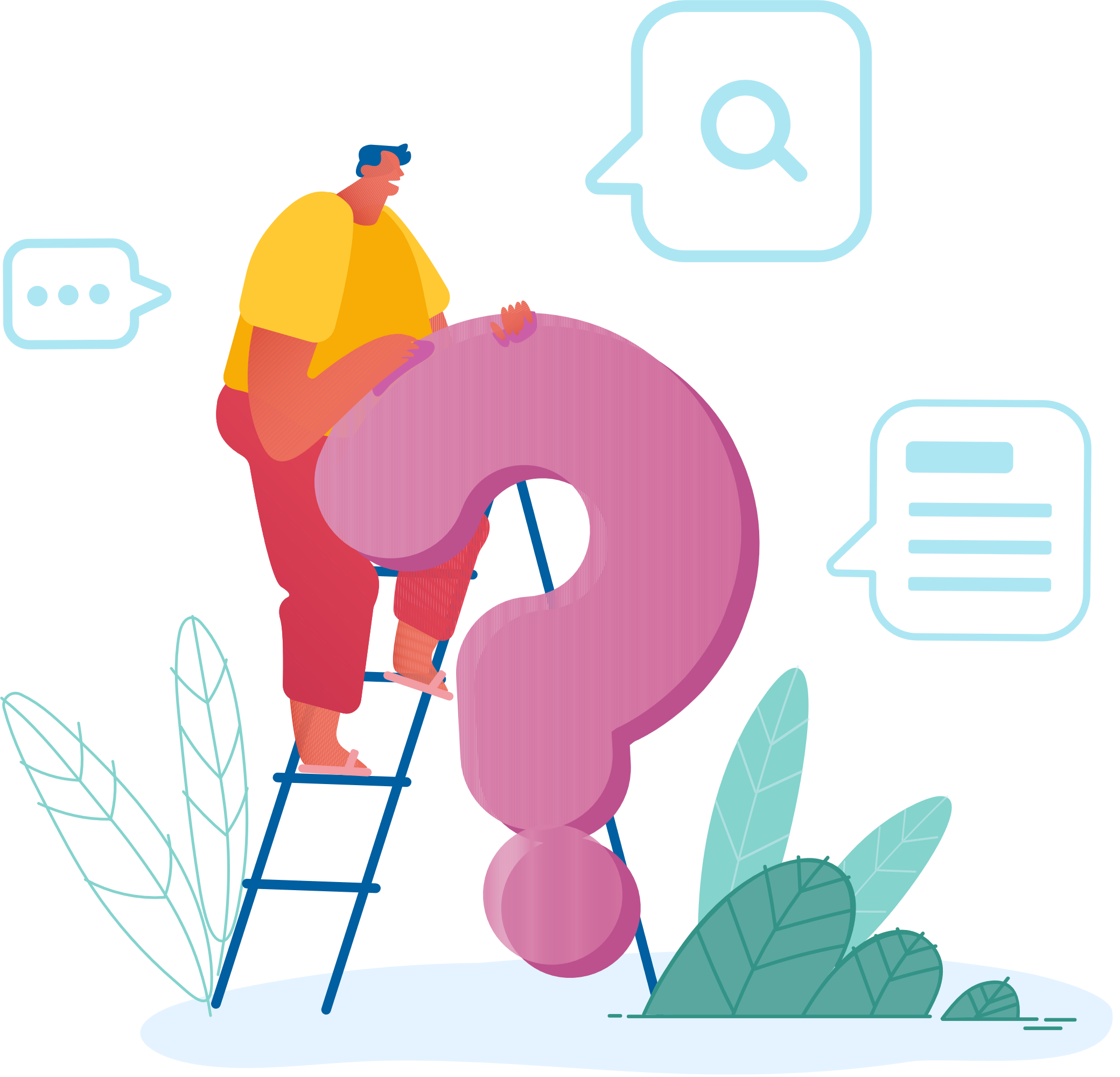 Em sẽ làm gì khi gặp các tình huống dưới đây? Vì sao?
Tình huống 1. Một thành viên trong gia đình thường xuyên ăn thịt, không ăn cá và rất ít ăn rau.
Tình huống 2. Khi em cùng gia đình lên một chiếc thuyền chuẩn bị qua sông nhưng em không thấy người lái thuyền phát áo phao cho mọi người.
b) Chọn một trong hai tình huống trên để đóng vai.
Tình huống 1.
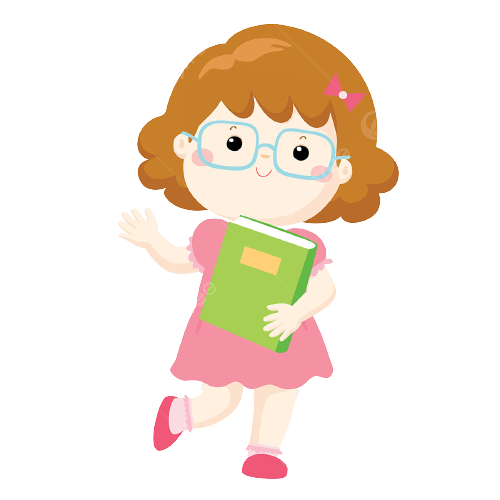 Em sẽ khuyên thành viên trong gia đình ăn ít thịt lại.
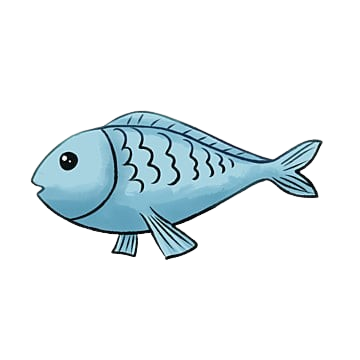 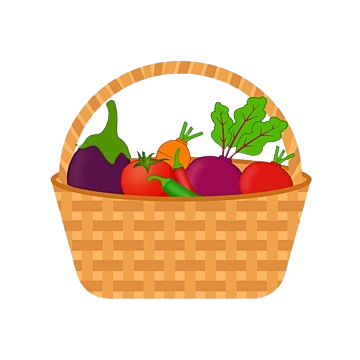 Ăn thêm các loại thức ăn như rau củ quả và ăn cá.
Khi ăn đa dạng thực phẩm như vậy mới đảm bảo được cân bằng chất dinh dưỡng cho cơ thể.
Tình huống 2.
Em sẽ nói với người lái thuyền phát áo phao cho
mọi người.
Nếu không có áo phao em sẽ cùng gia đình xuống khỏi thuyền.
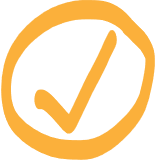 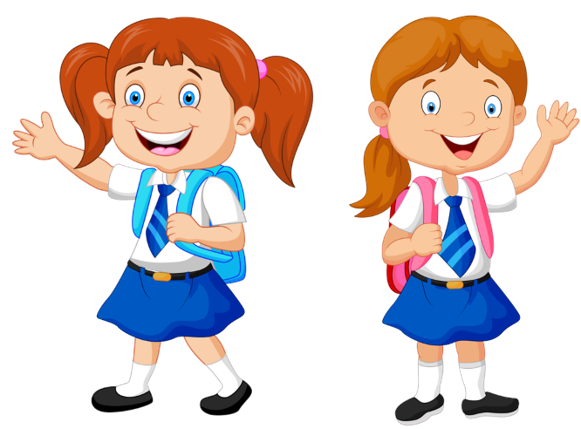 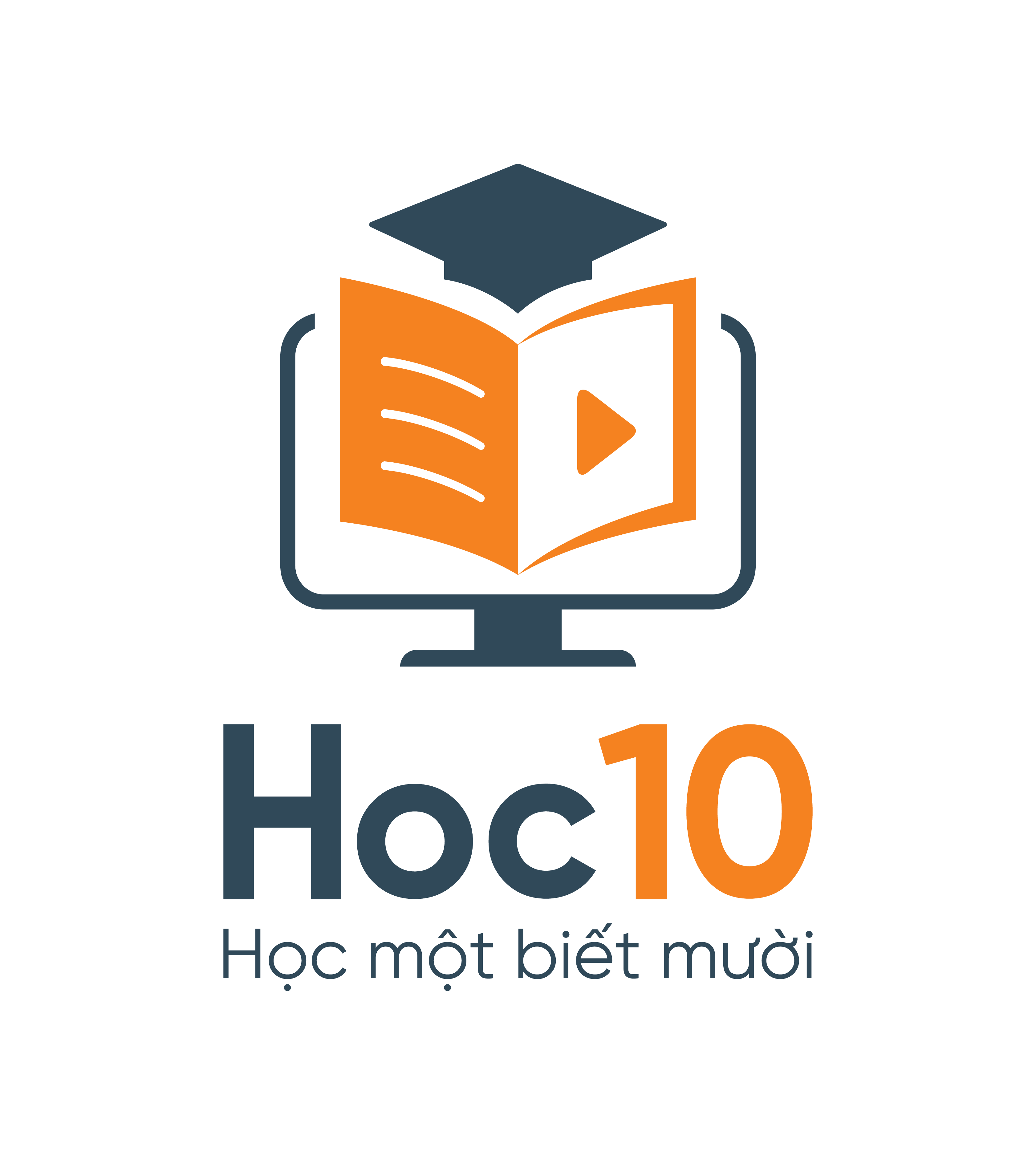 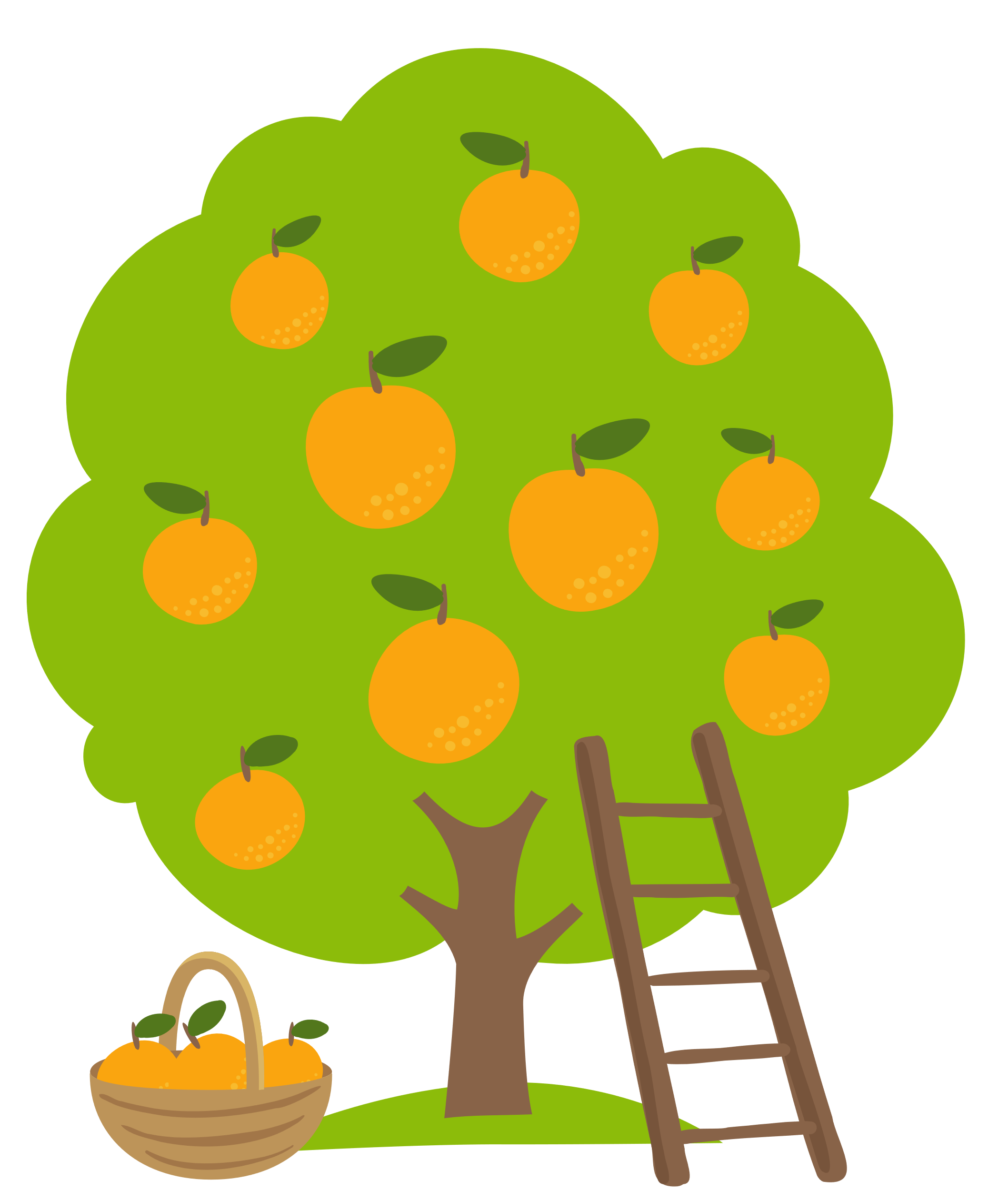 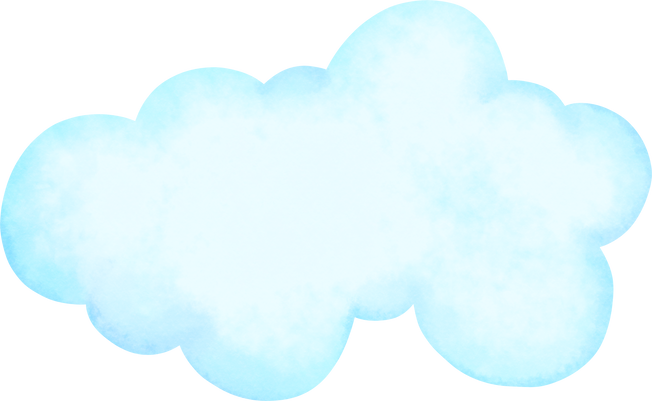 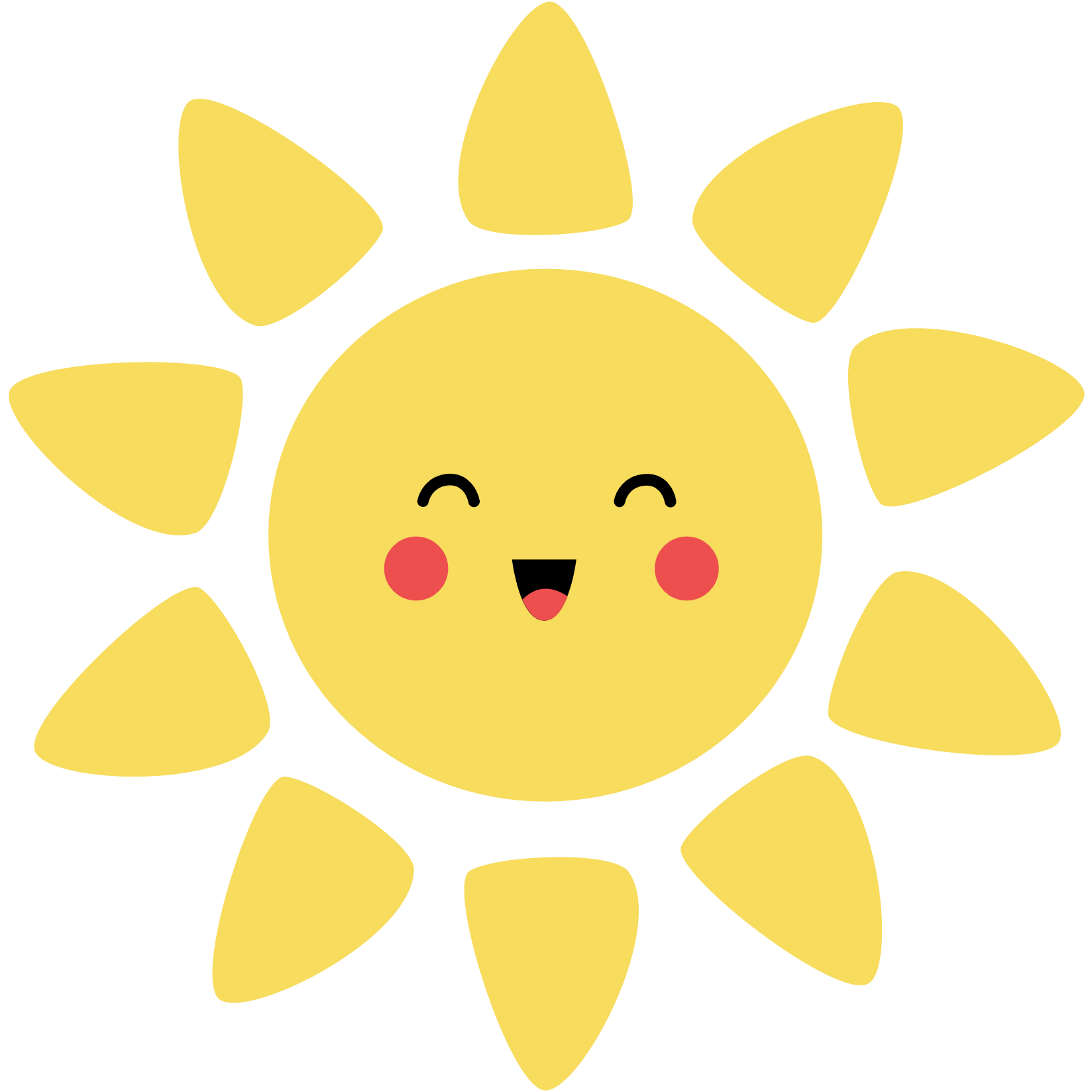 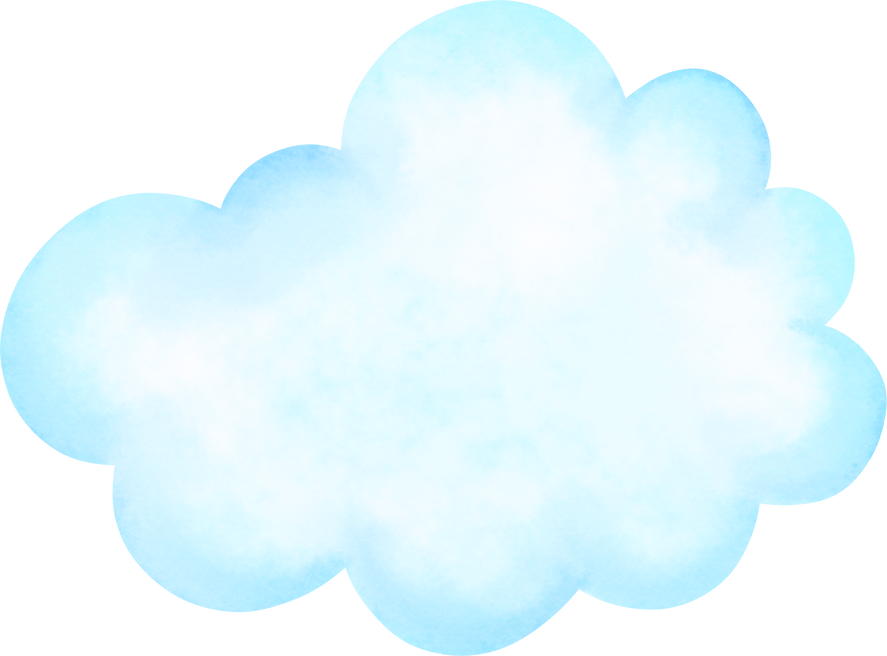 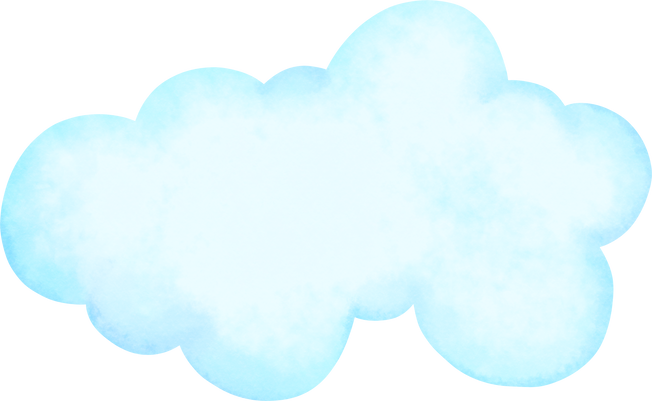 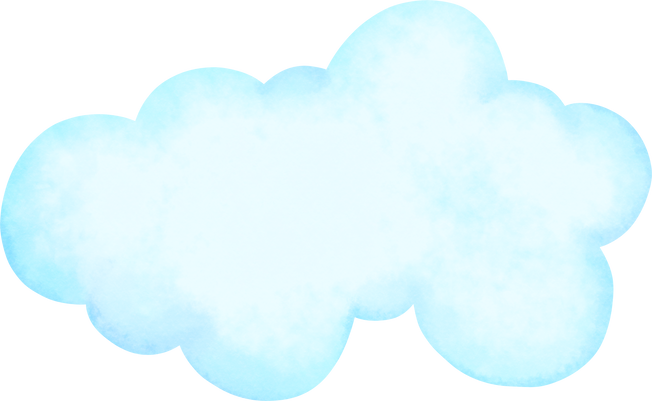 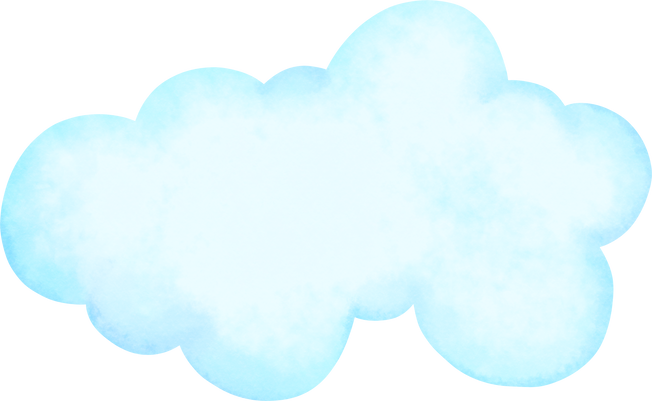 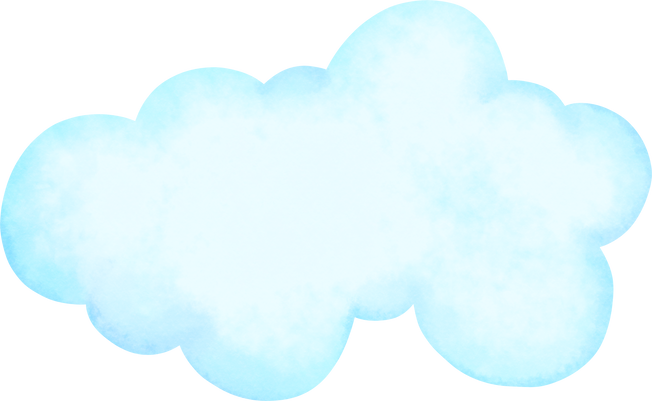 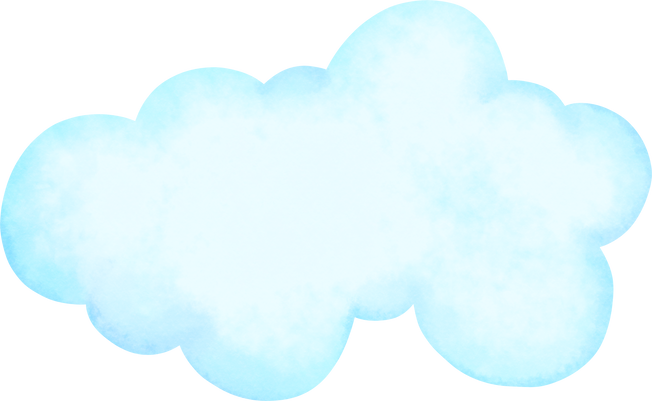 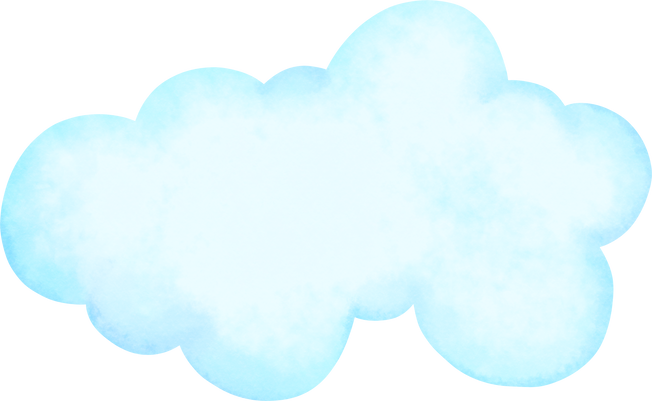 TRÒ CHƠI HÁI CAM
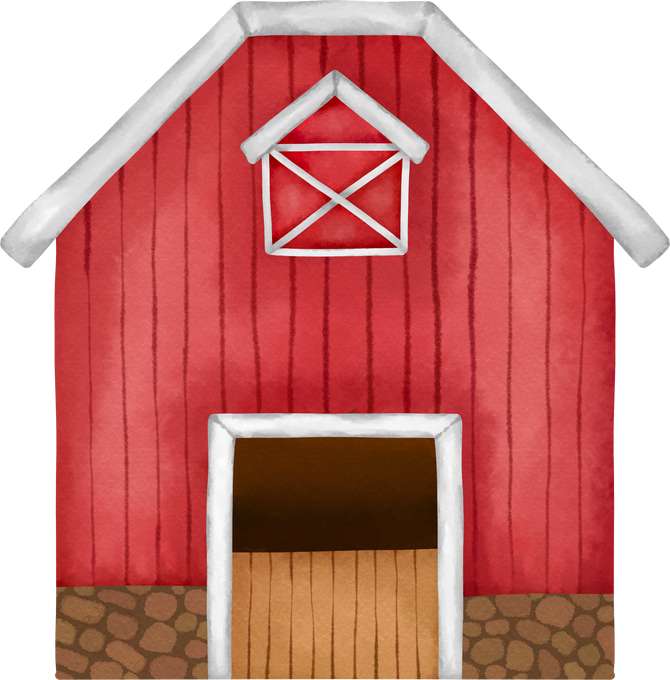 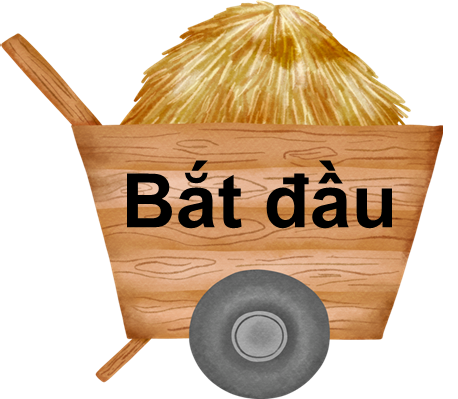 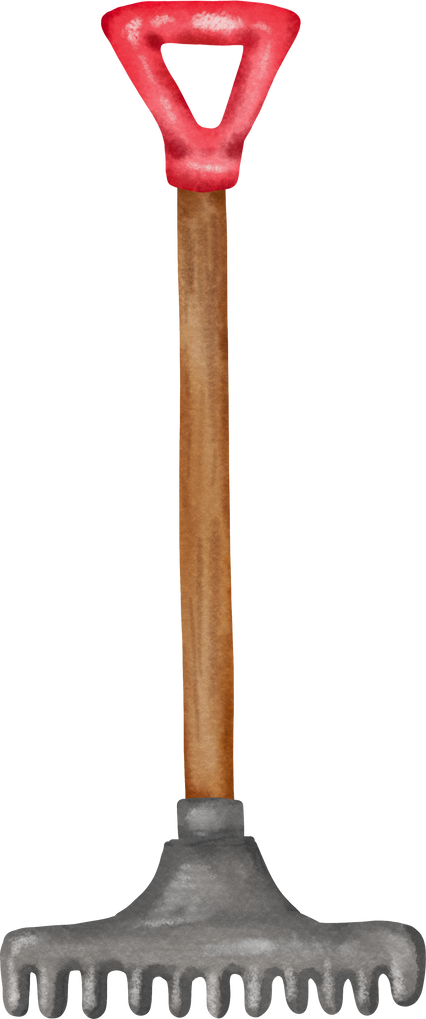 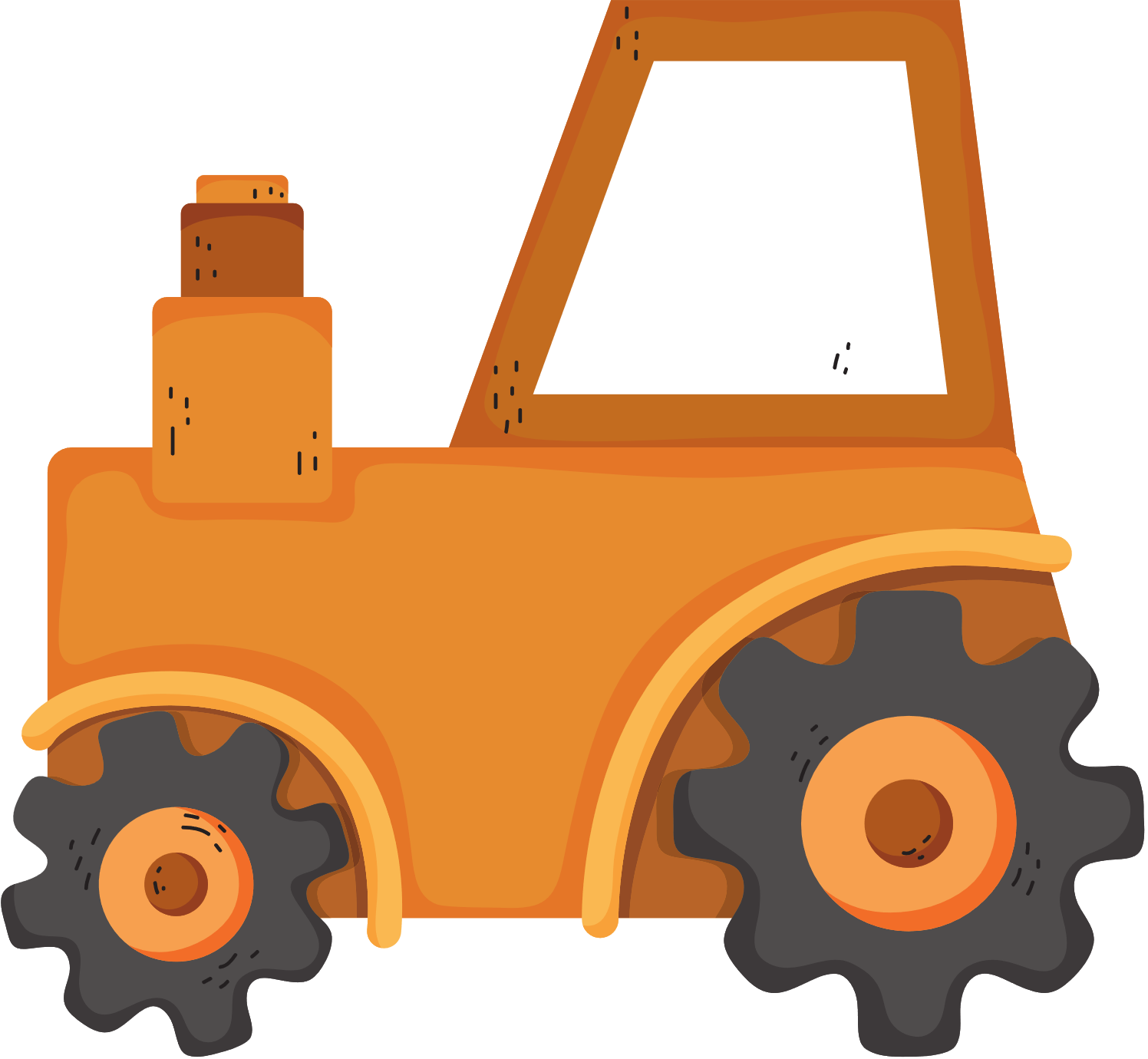 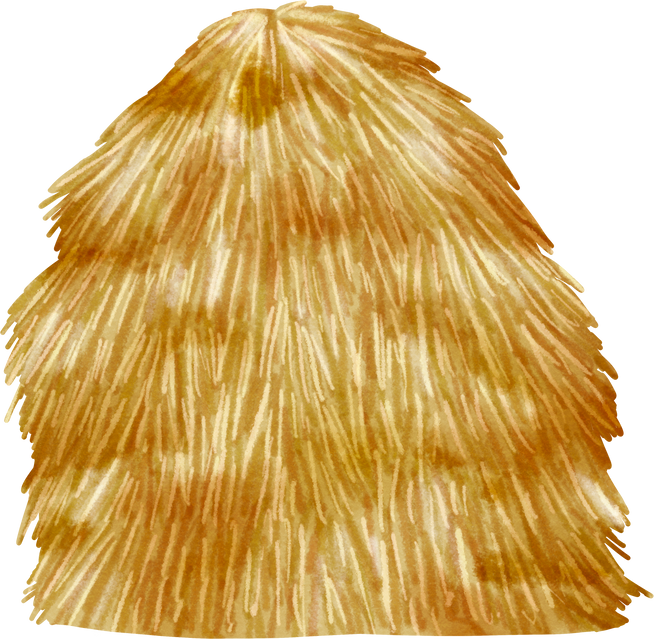 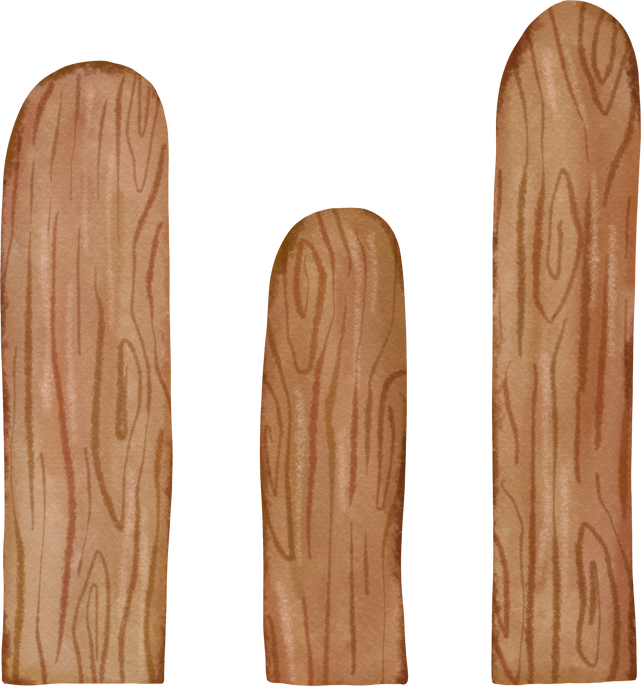 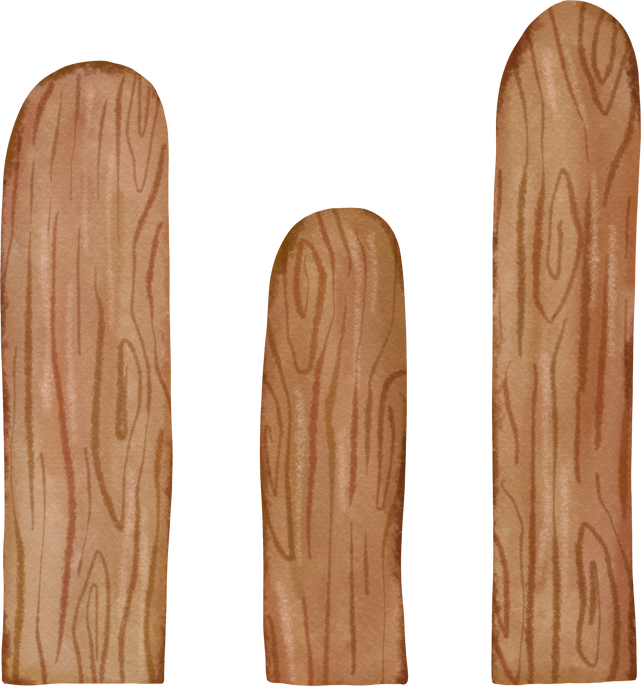 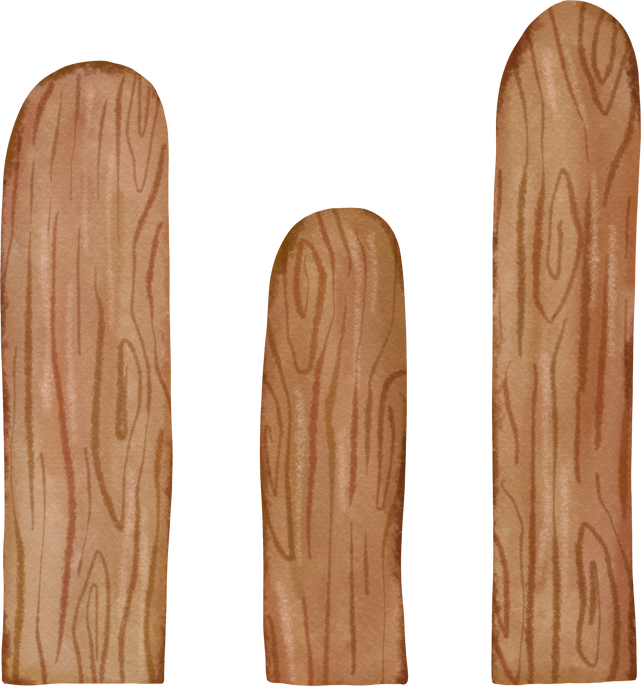 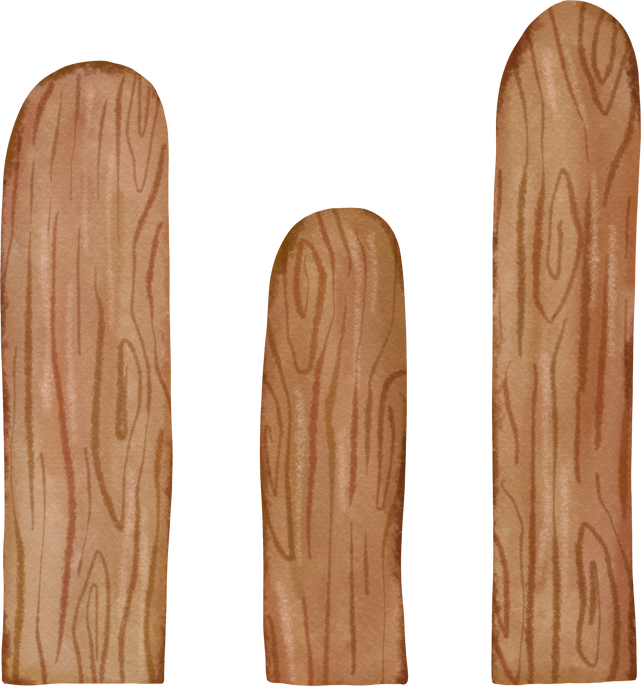 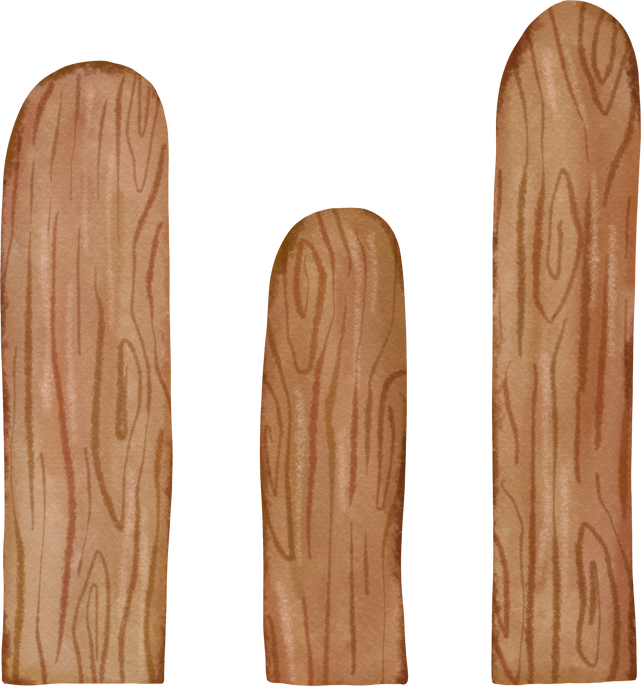 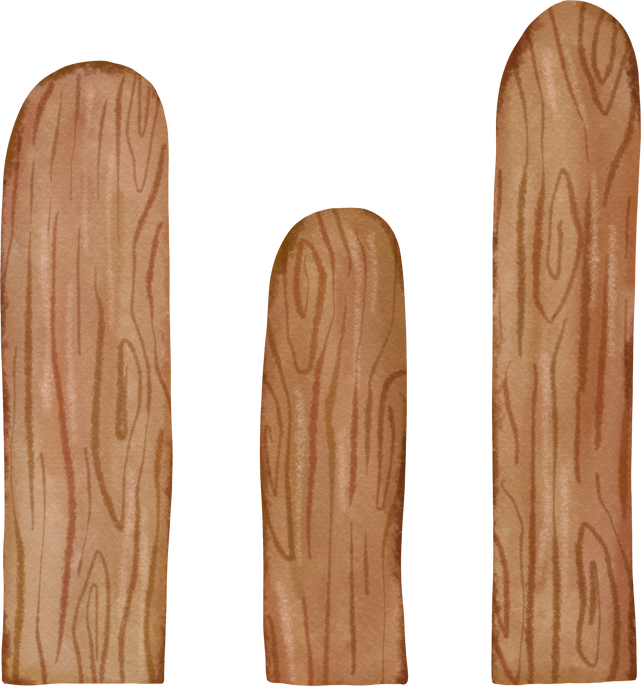 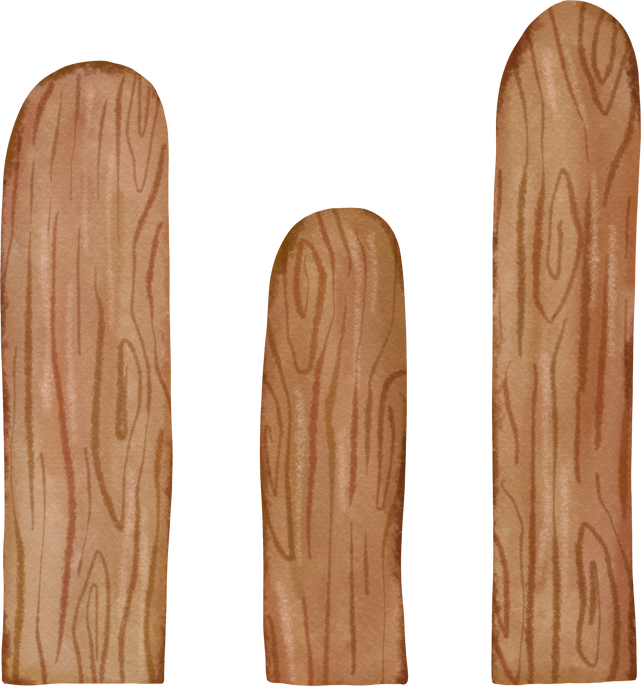 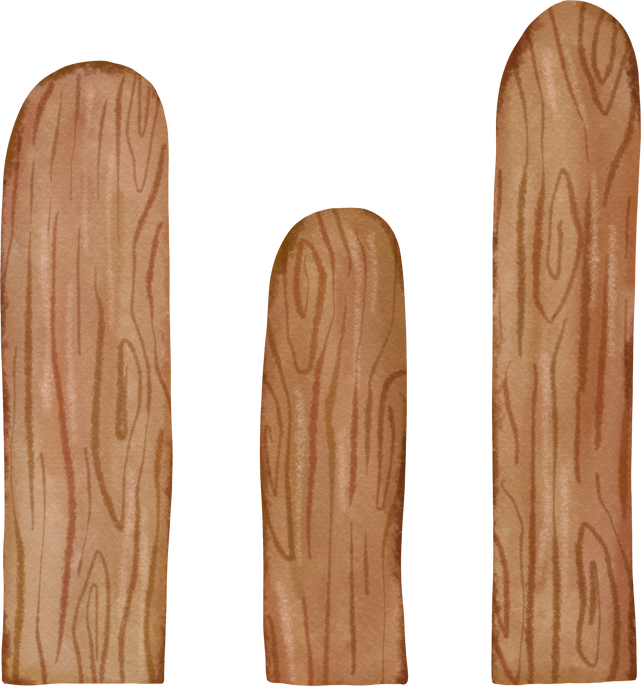 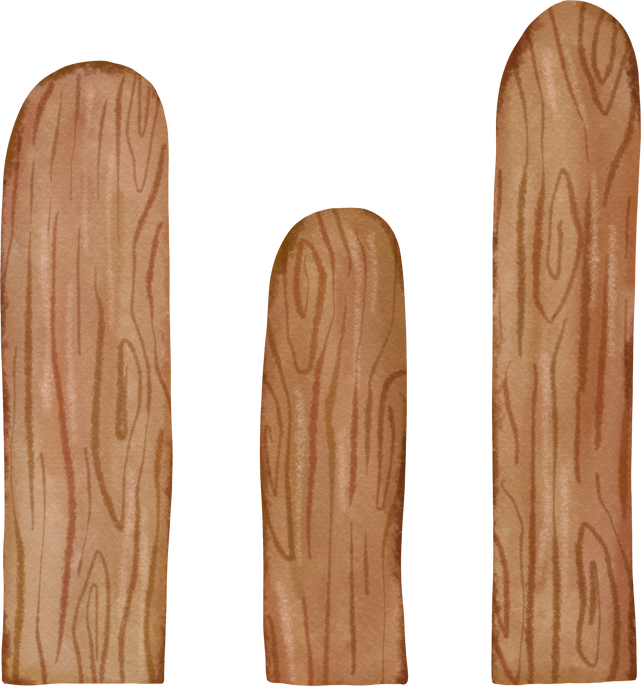 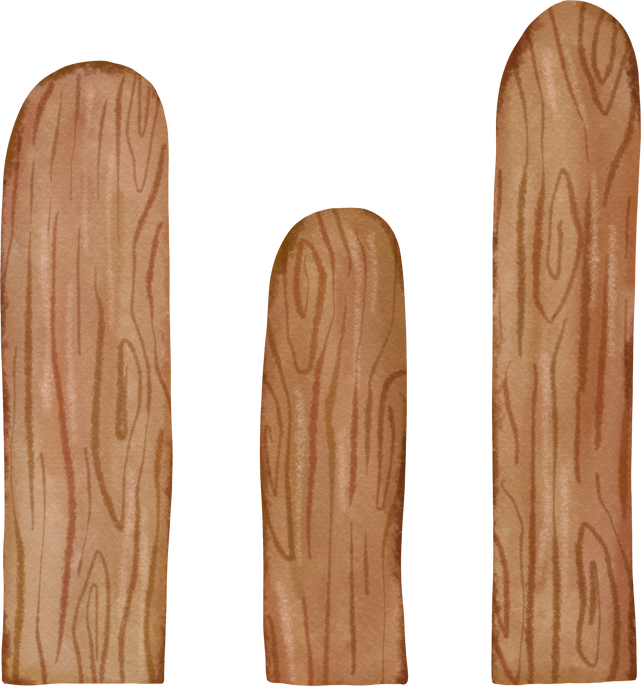 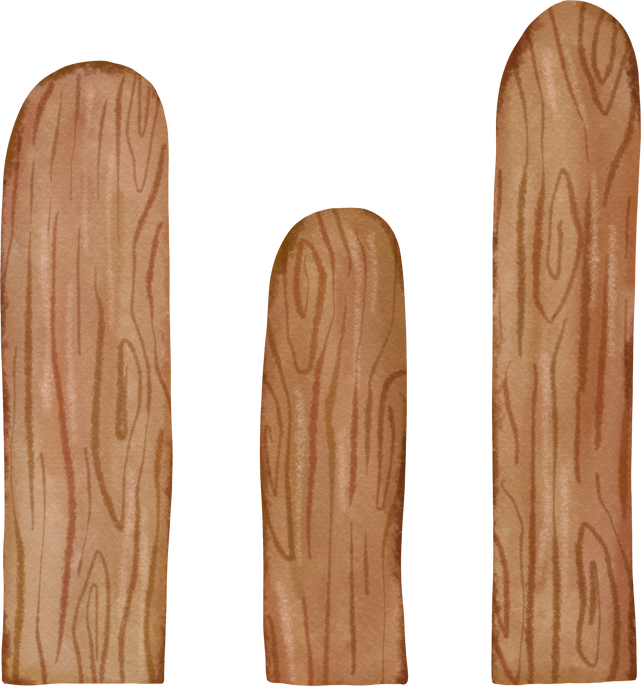 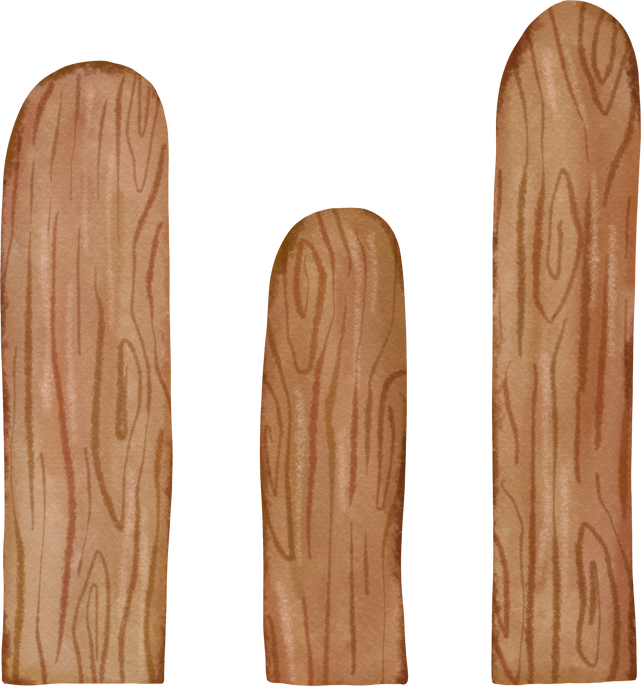 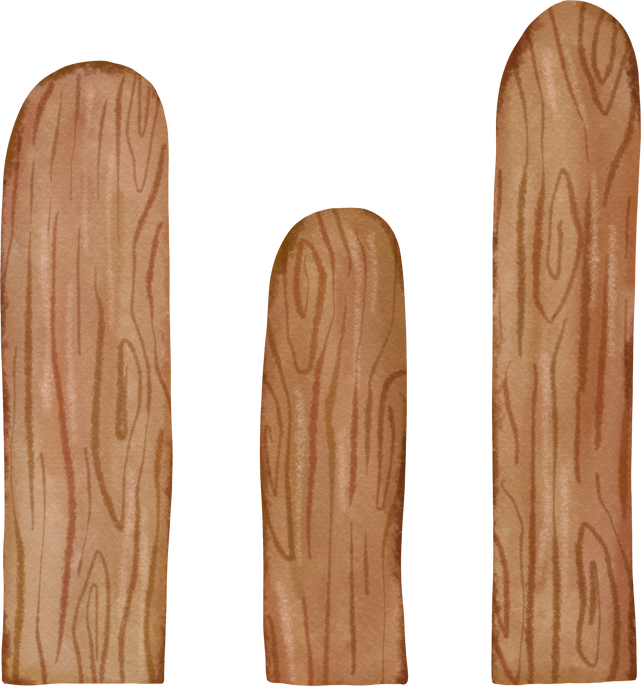 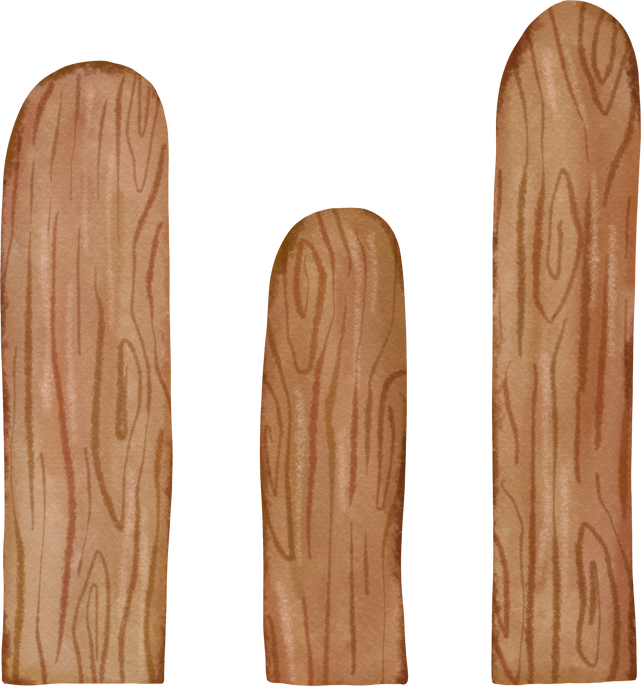 [Speaker Notes: GV nhấn bắt đầu để chuyển slide]
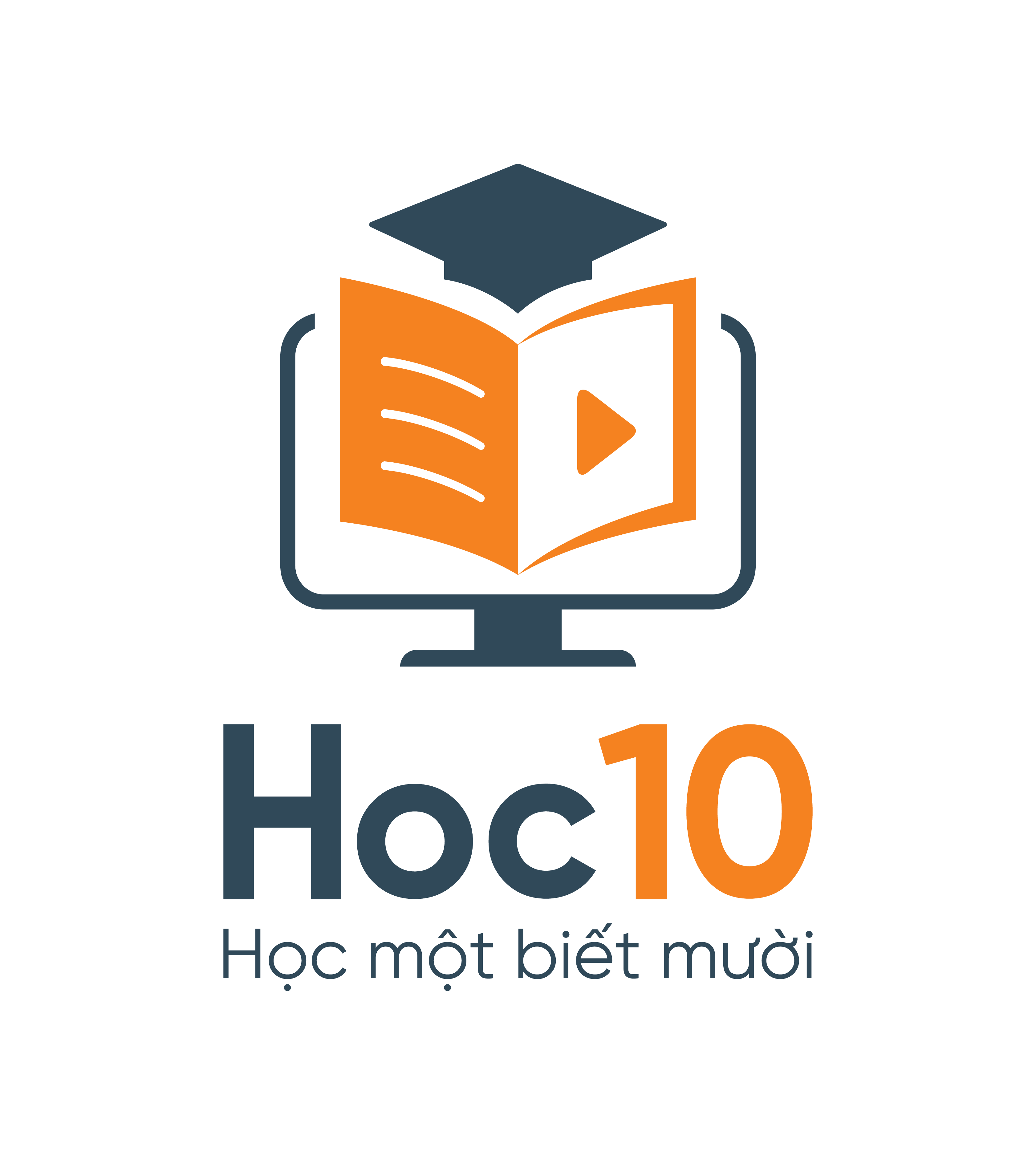 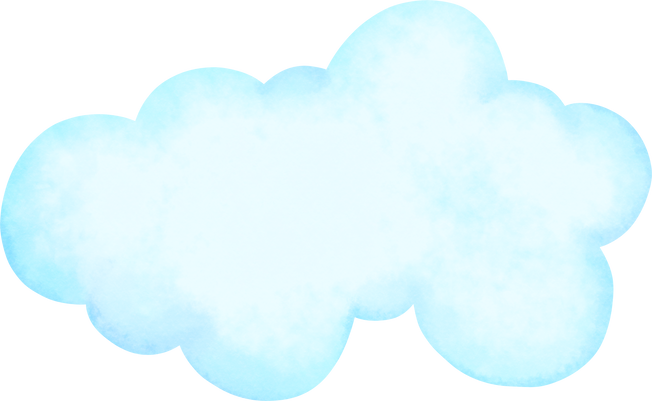 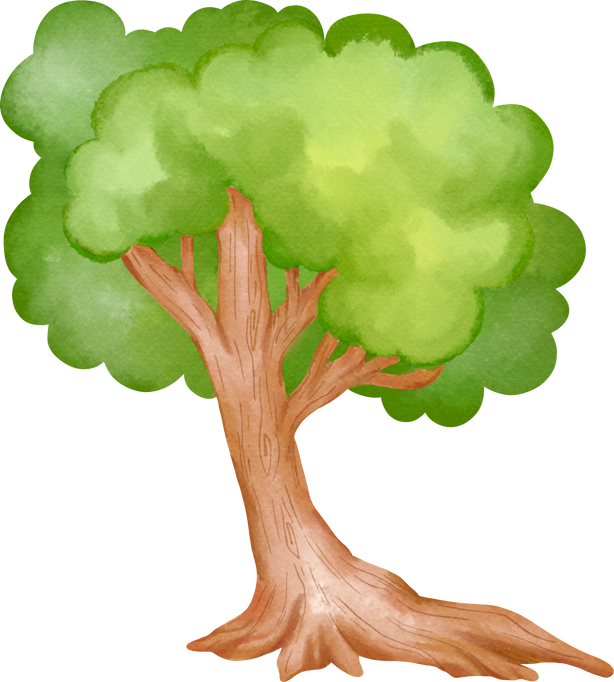 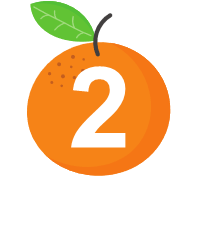 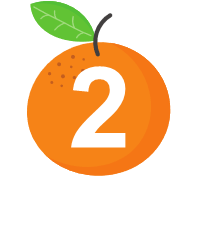 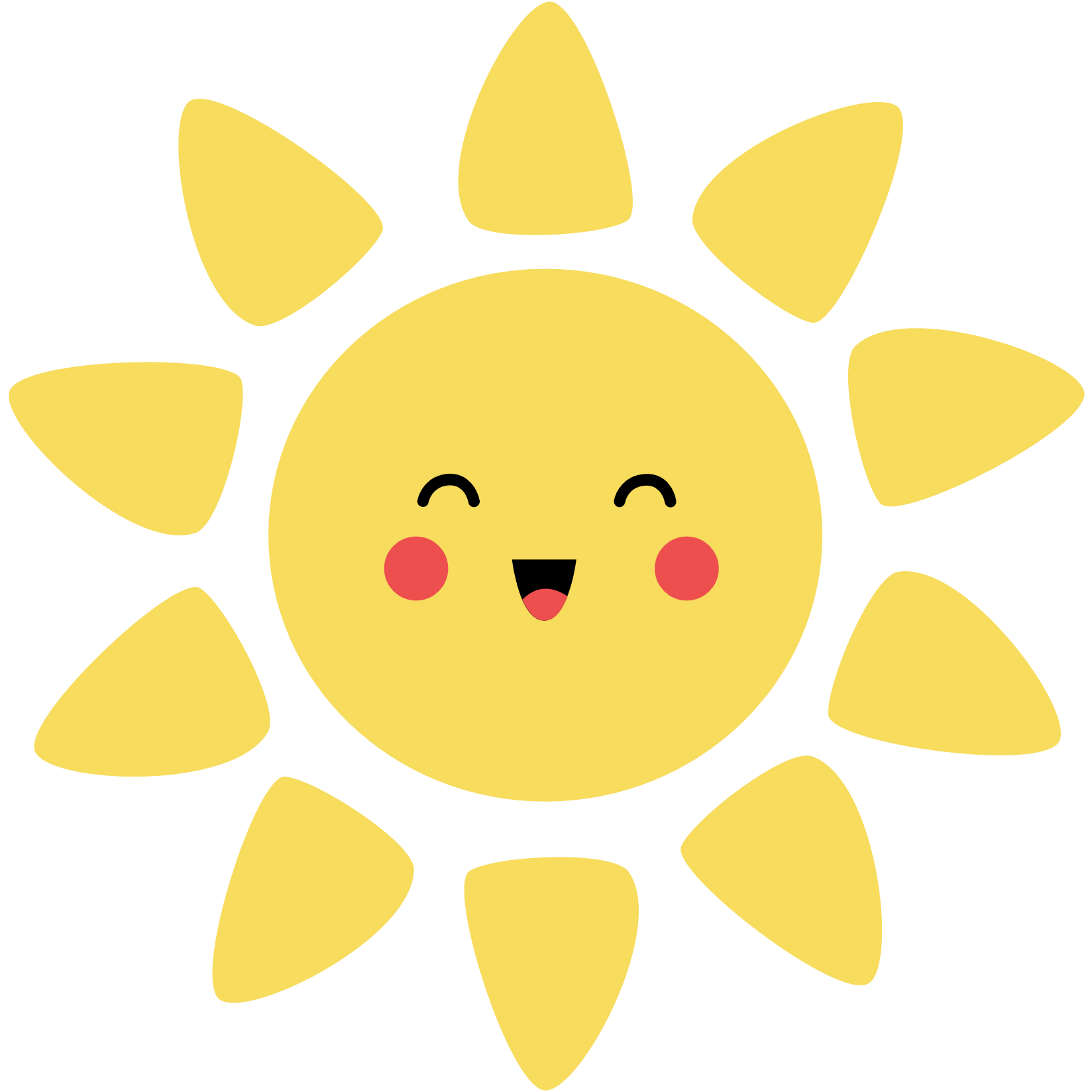 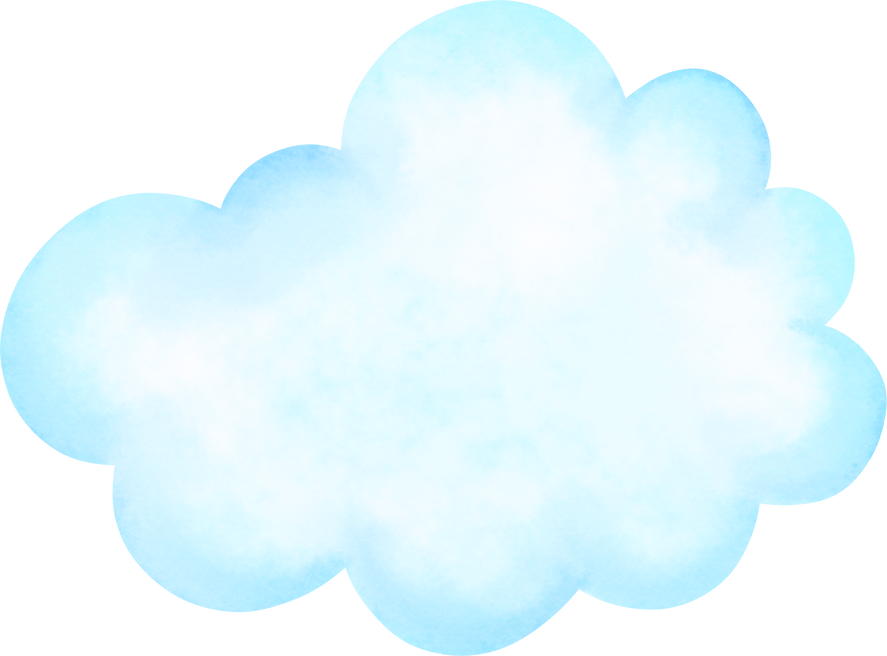 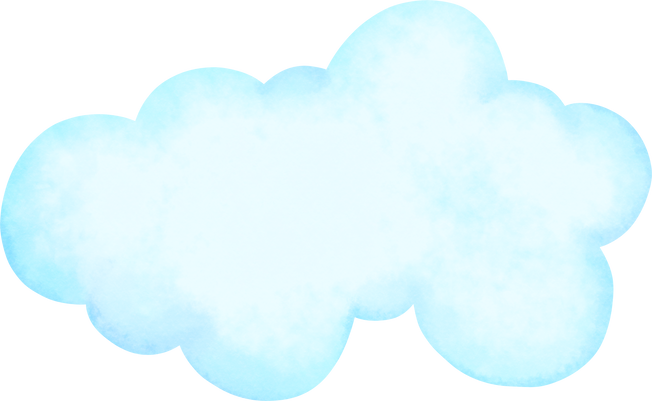 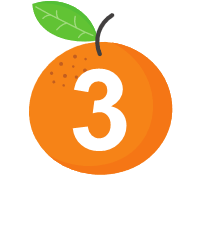 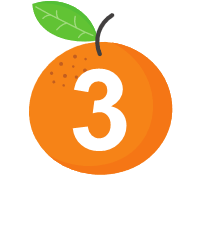 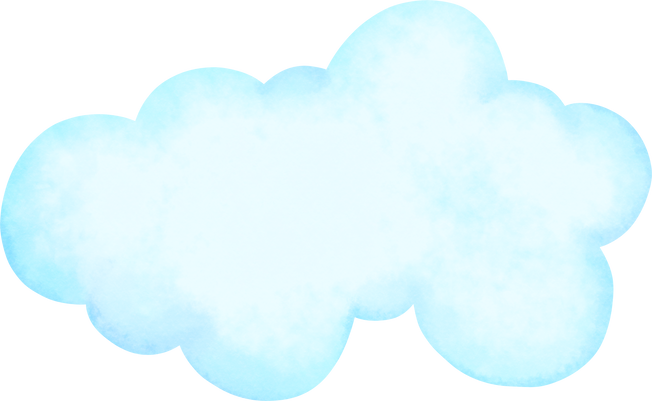 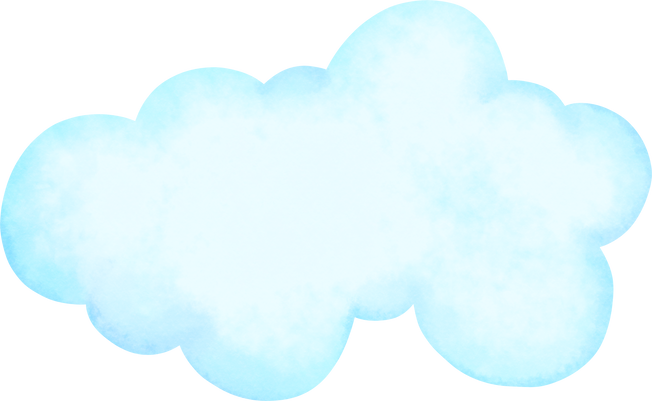 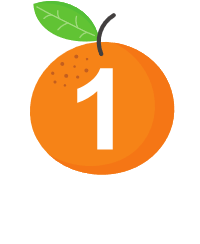 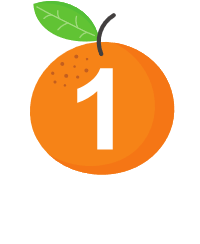 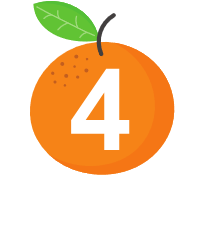 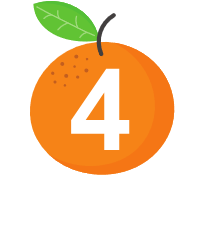 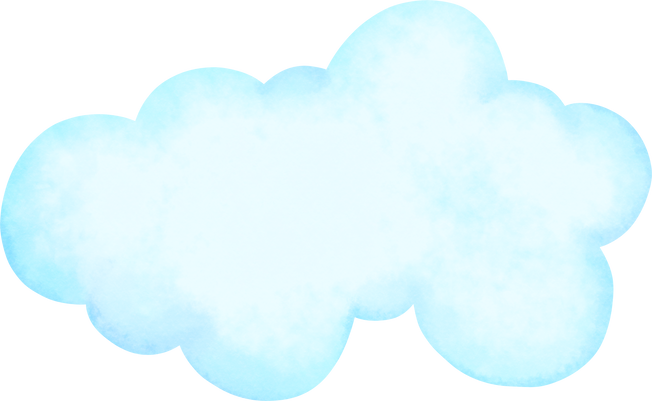 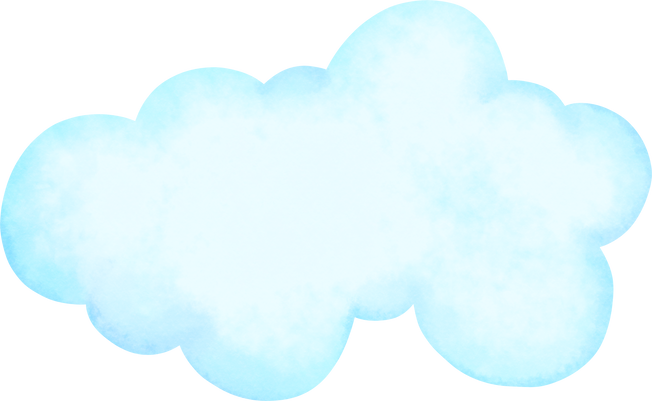 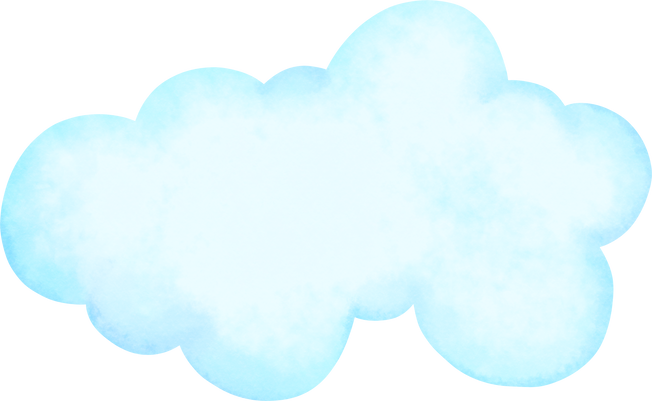 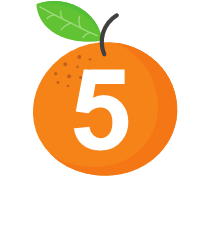 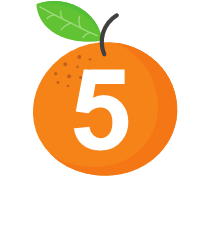 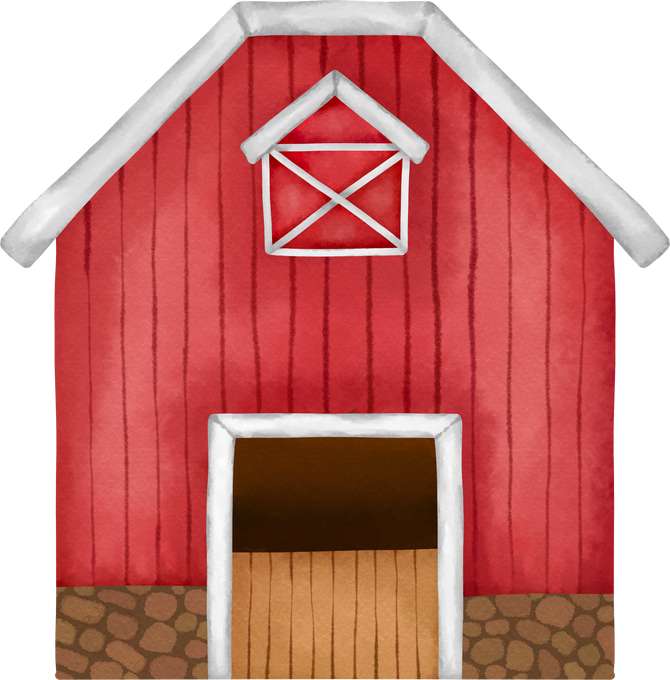 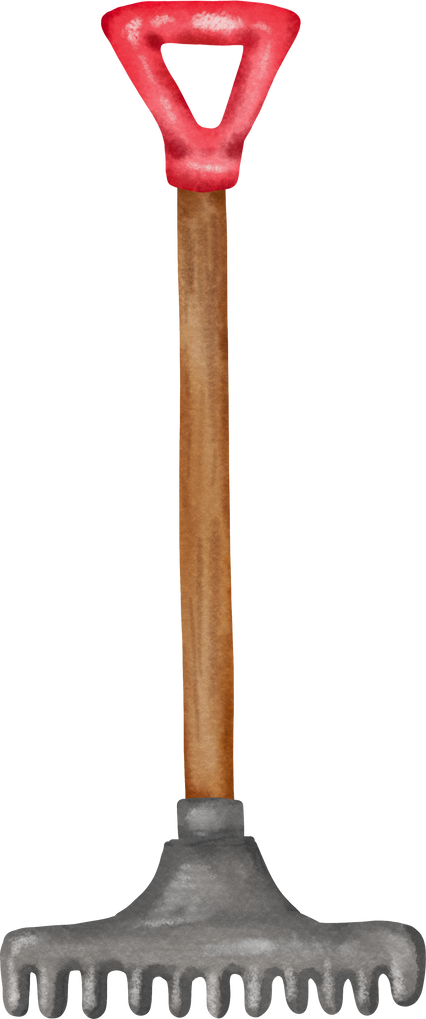 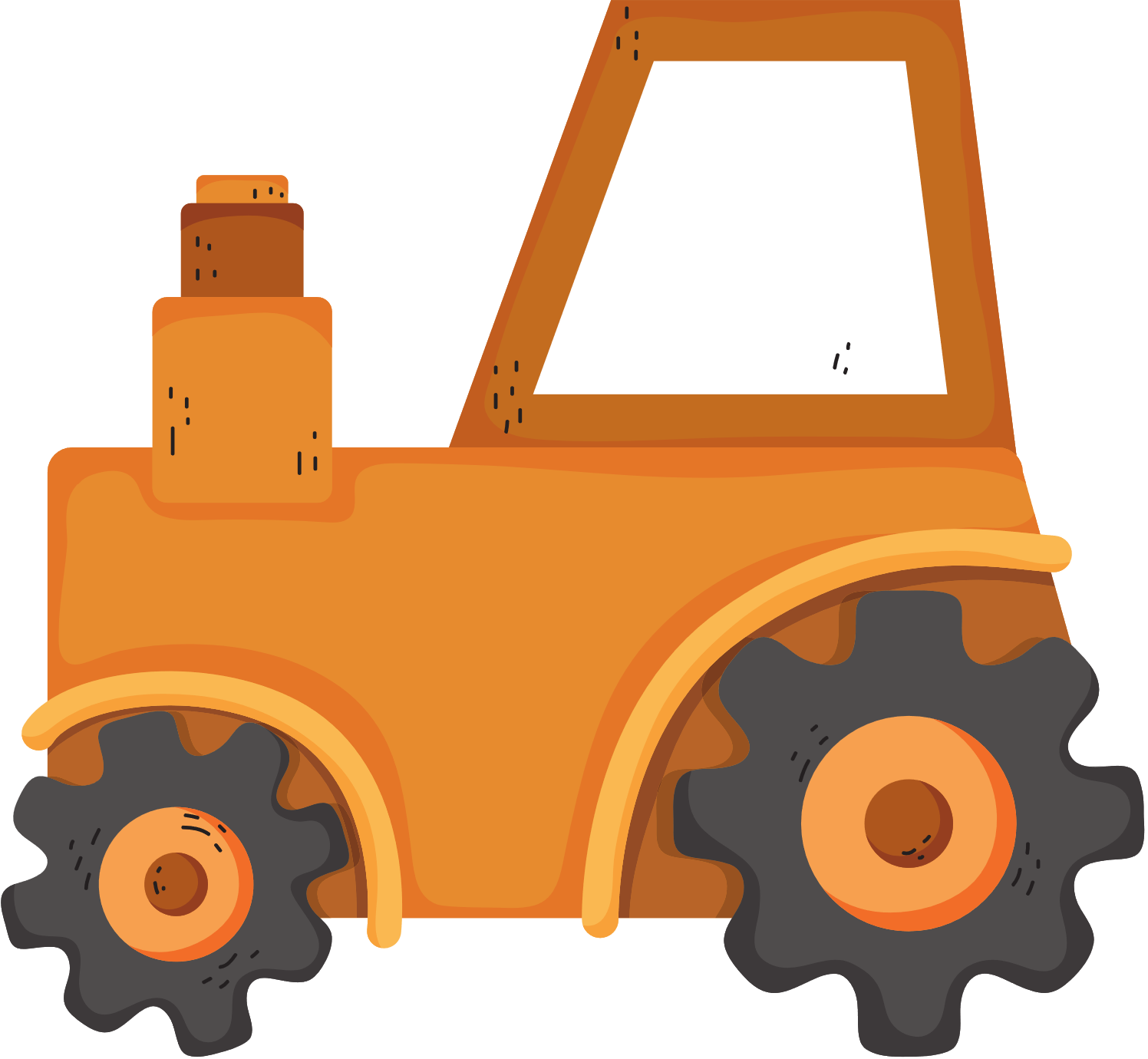 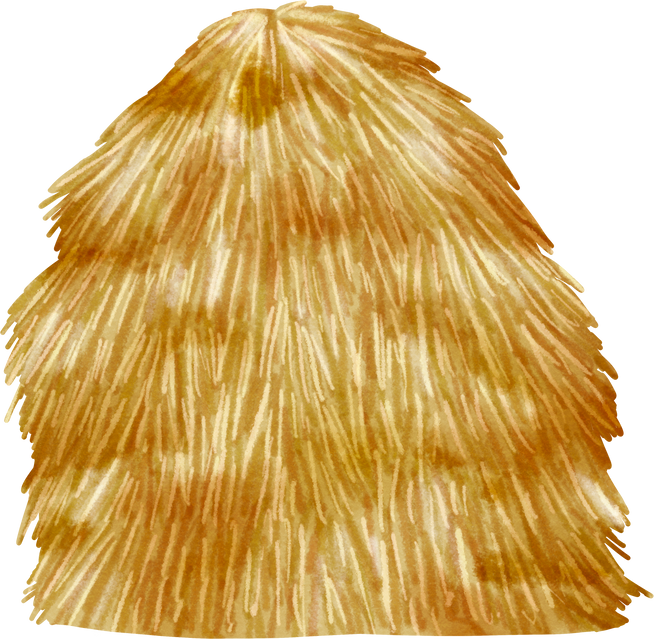 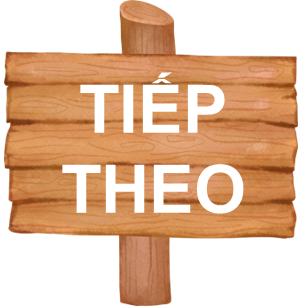 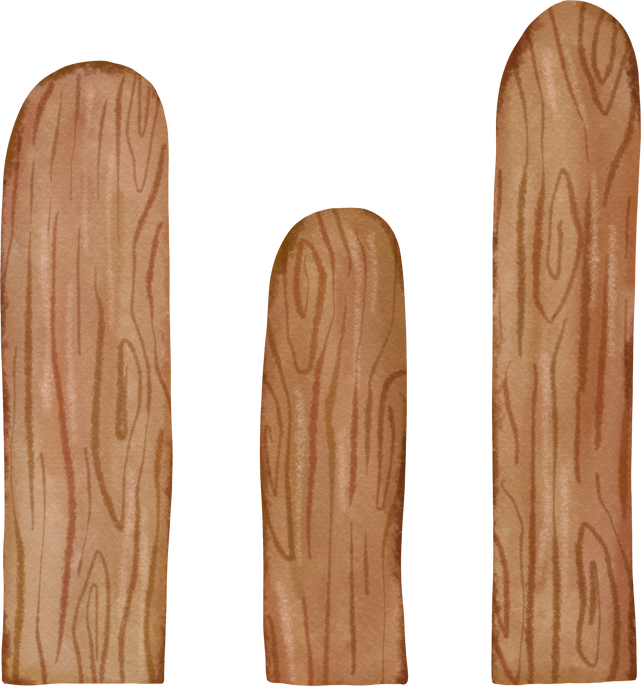 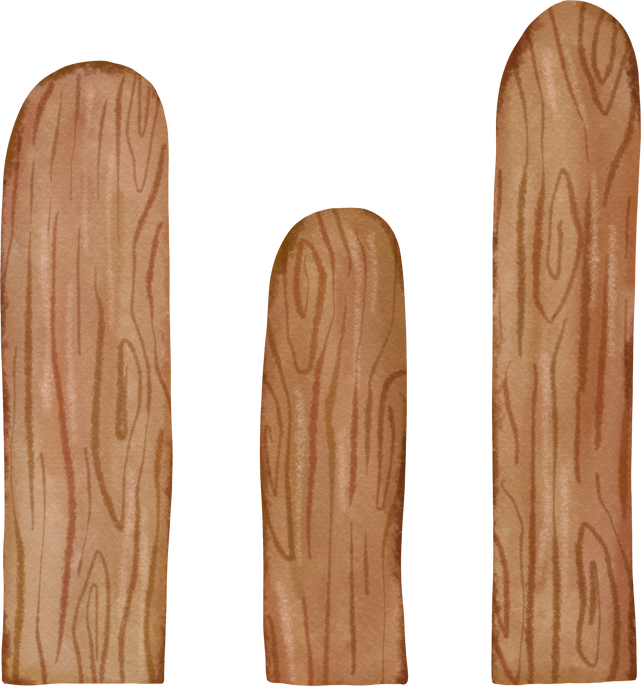 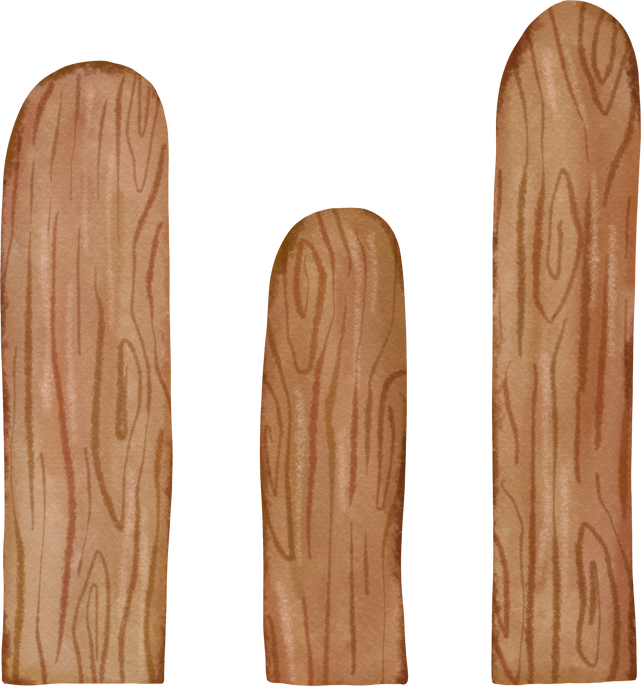 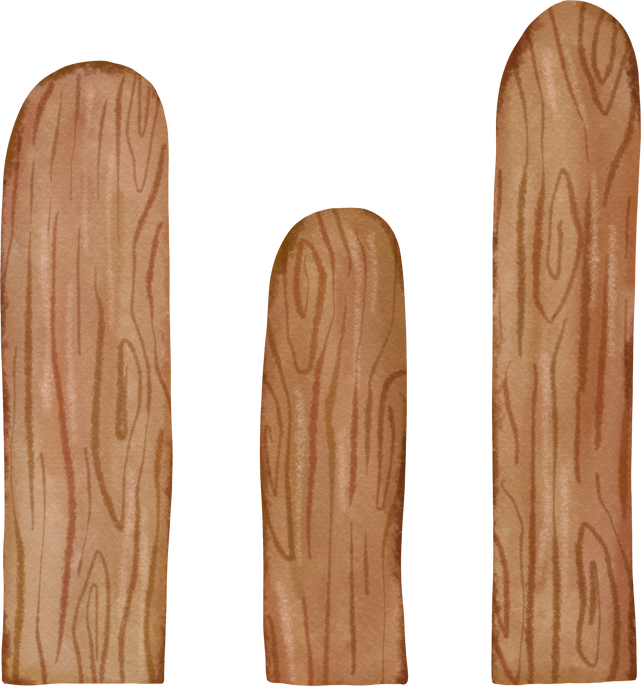 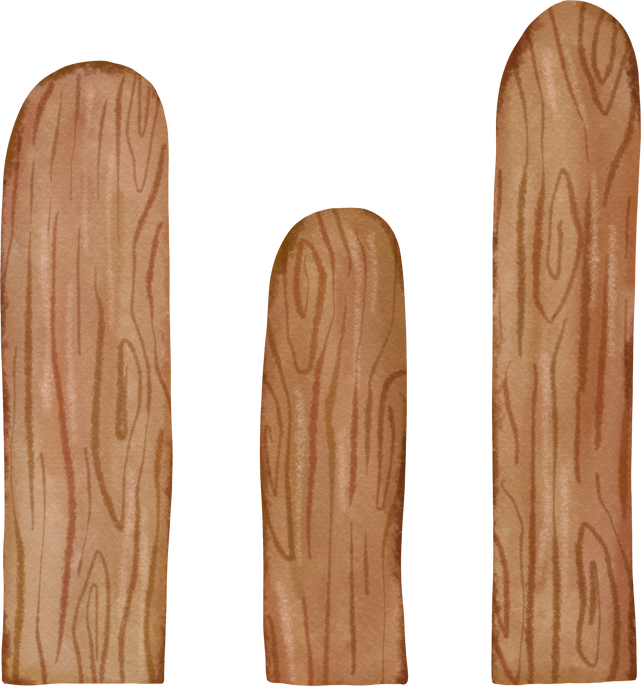 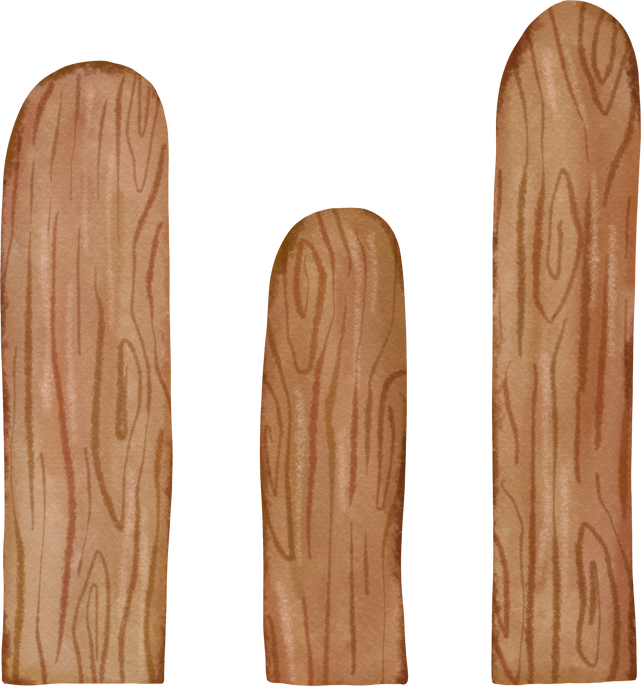 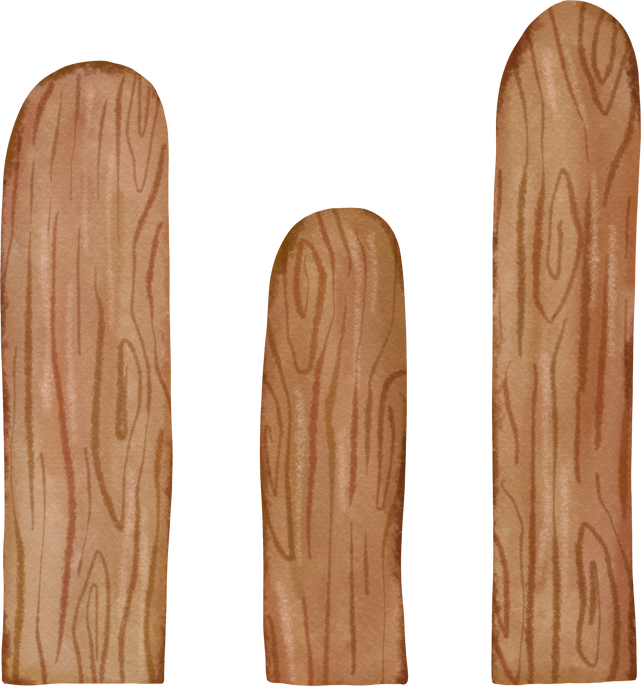 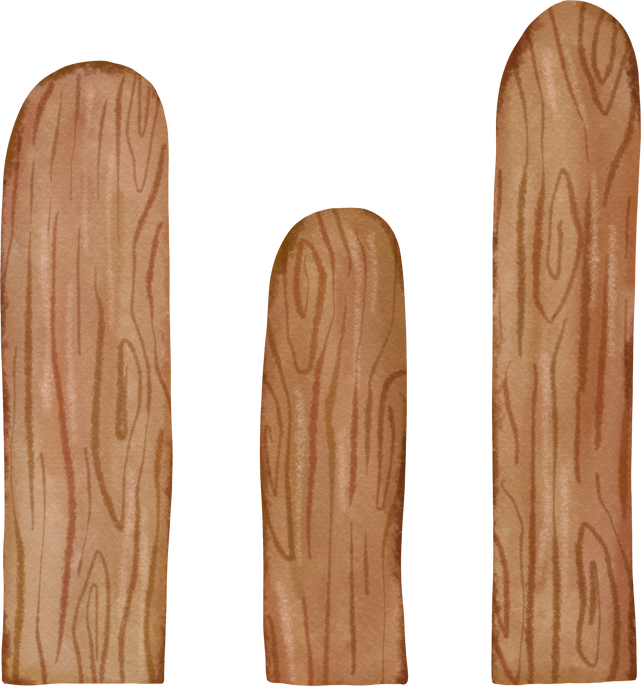 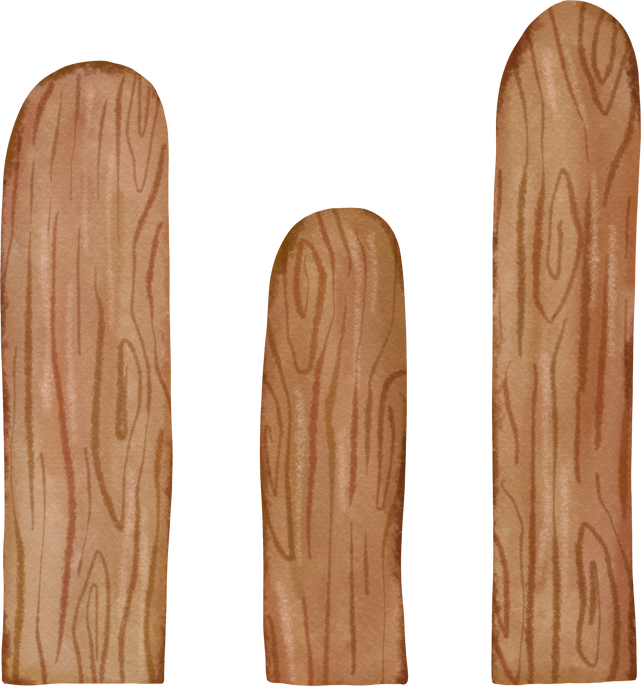 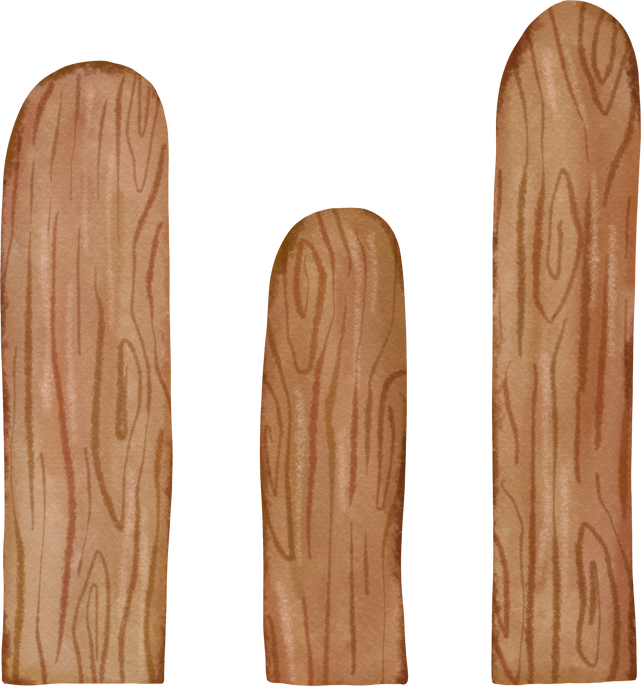 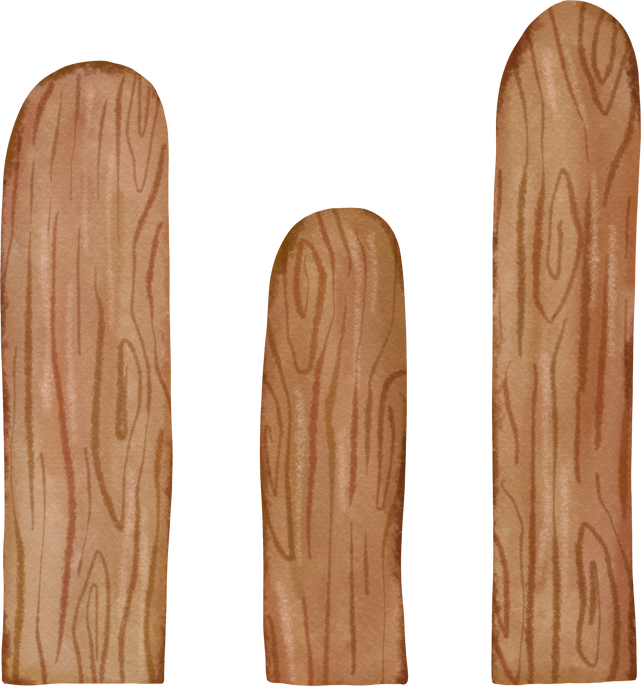 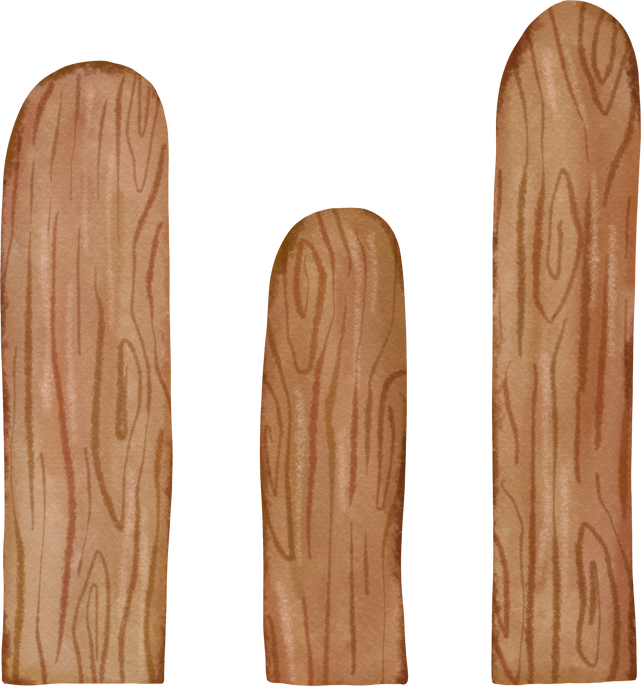 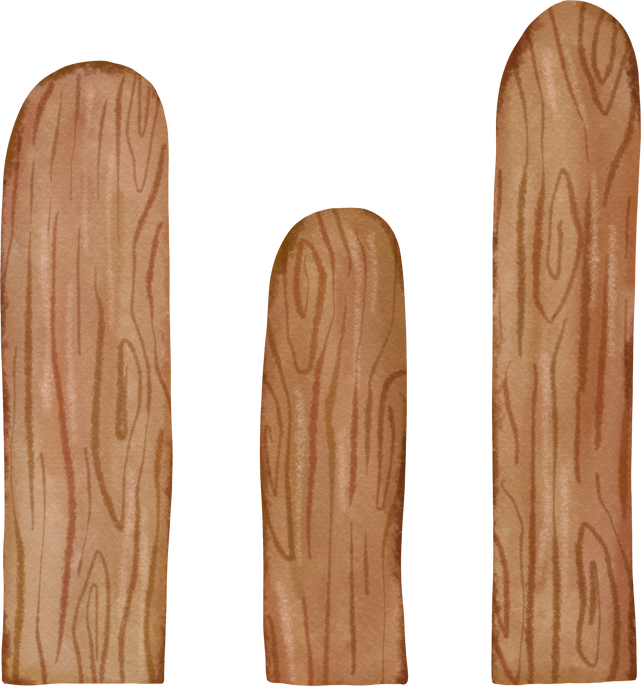 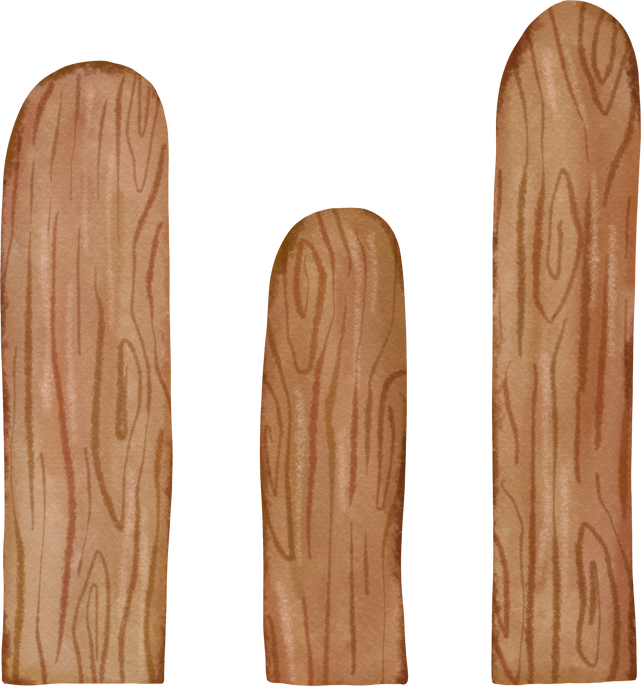 [Speaker Notes: GV nhấn vào từng quả cam để đến câu hỏi tương ứng, đến câu hỏi cuối cùng, nhấn tiếp theo để chuyển sang phần sau]
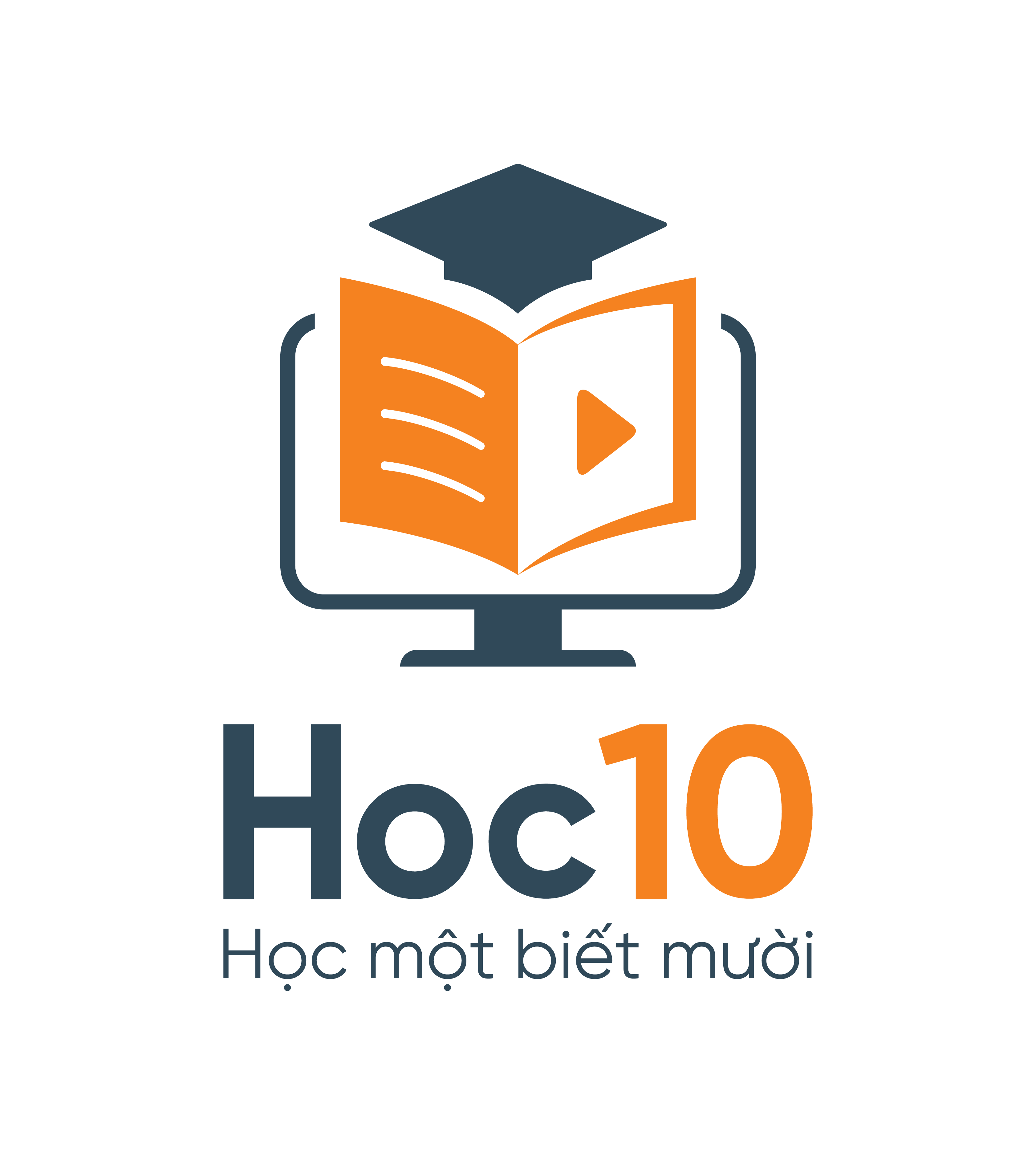 Câu hỏi 1: Đâu không phải nguyên nhân dẫn đến bệnh suy dinh dưỡng thấp còi?
A. Ăn uống thiếu chất bột đường.
C. Bị các bệnh đường tiêu hóa dẫn đến hấp thu dinh dưỡng kém.
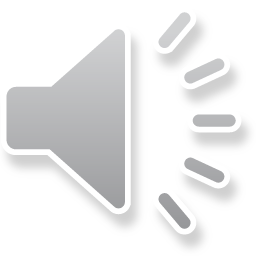 D. Ăn nhiều rau xanh.
B. Ăn uống thiếu chất đạm, chất béo, chất khoáng và các vitamin.
D. Ăn nhiều rau xanh.
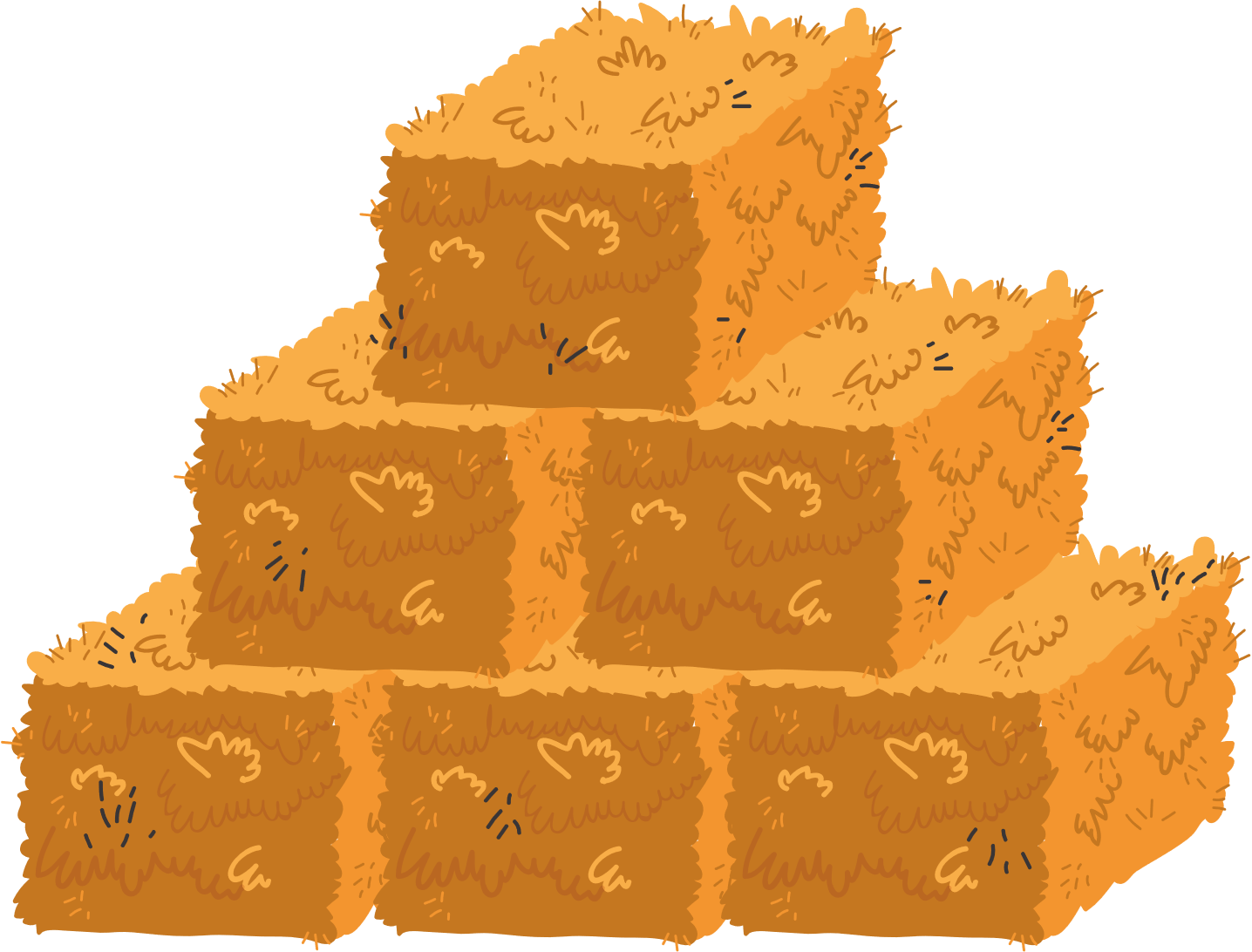 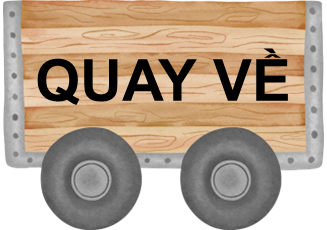 [Speaker Notes: Gv nháy lần 1 để hiện câu hỏi và đáp án, nháy lần 2 để hiện đáp án đúng, nháy quay về để về giao diện cây cam]
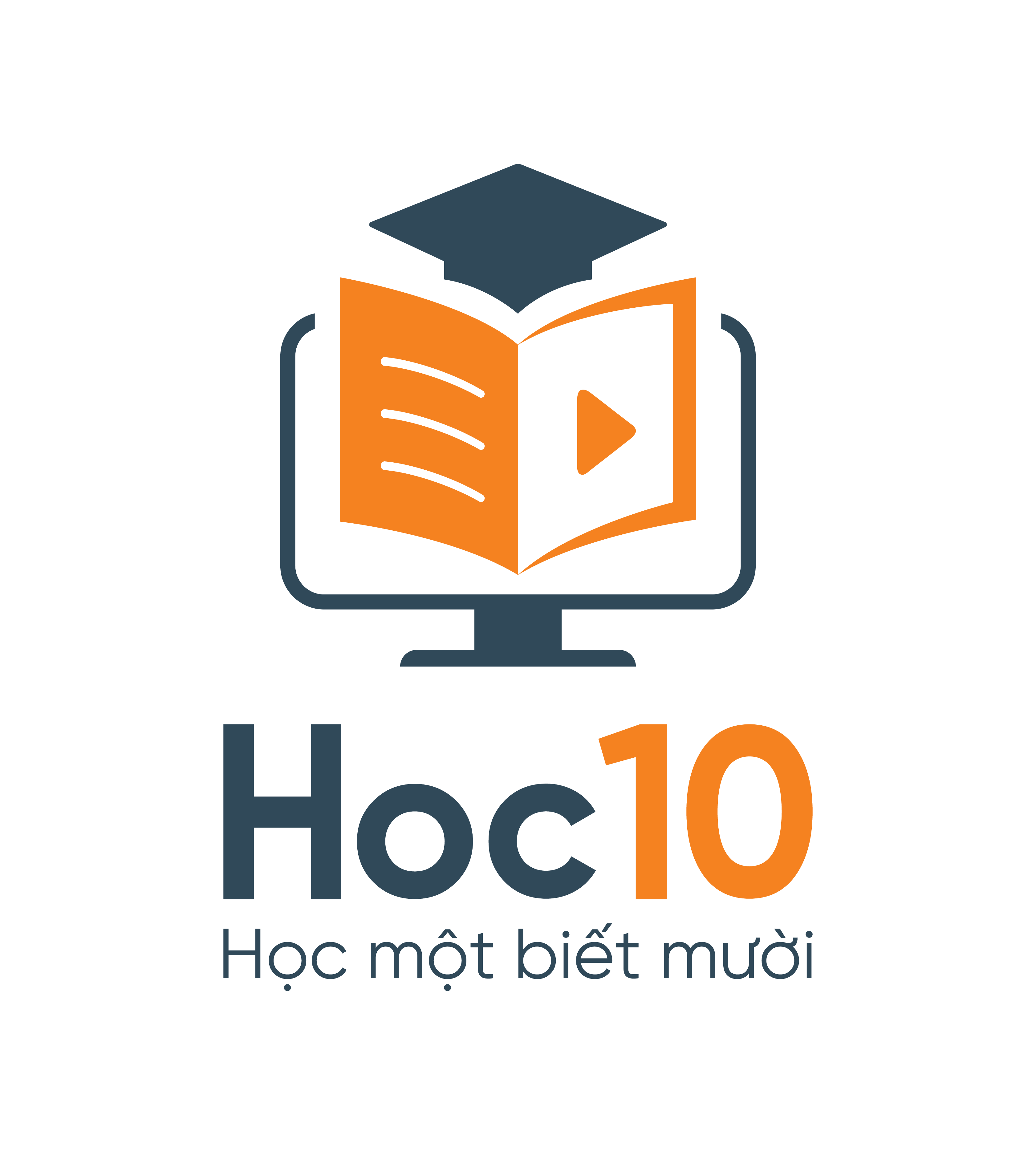 Câu hỏi 2: Tại sao nước không thuộc nhóm chất dinh dưỡng nào nhưng lại rất cần thiết cho các hoạt động sống của cơ thể?
A. Nước giúp hòa tan các chất dinh dưỡng, chất khoáng để cơ thể dễ dàng hấp thụ
A. Nước giúp hòa tan các chất dinh dưỡng, chất khoáng để cơ thể dễ dàng hấp thụ
C. Nước giúp gia tăng tuổi thọ
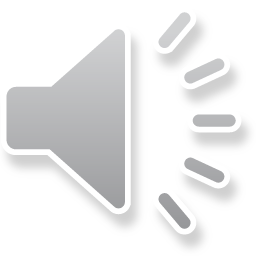 B. Nước giúp loại bỏ các chất cặn bã
D. Nước giúp tăng chỉ số 
thông minh
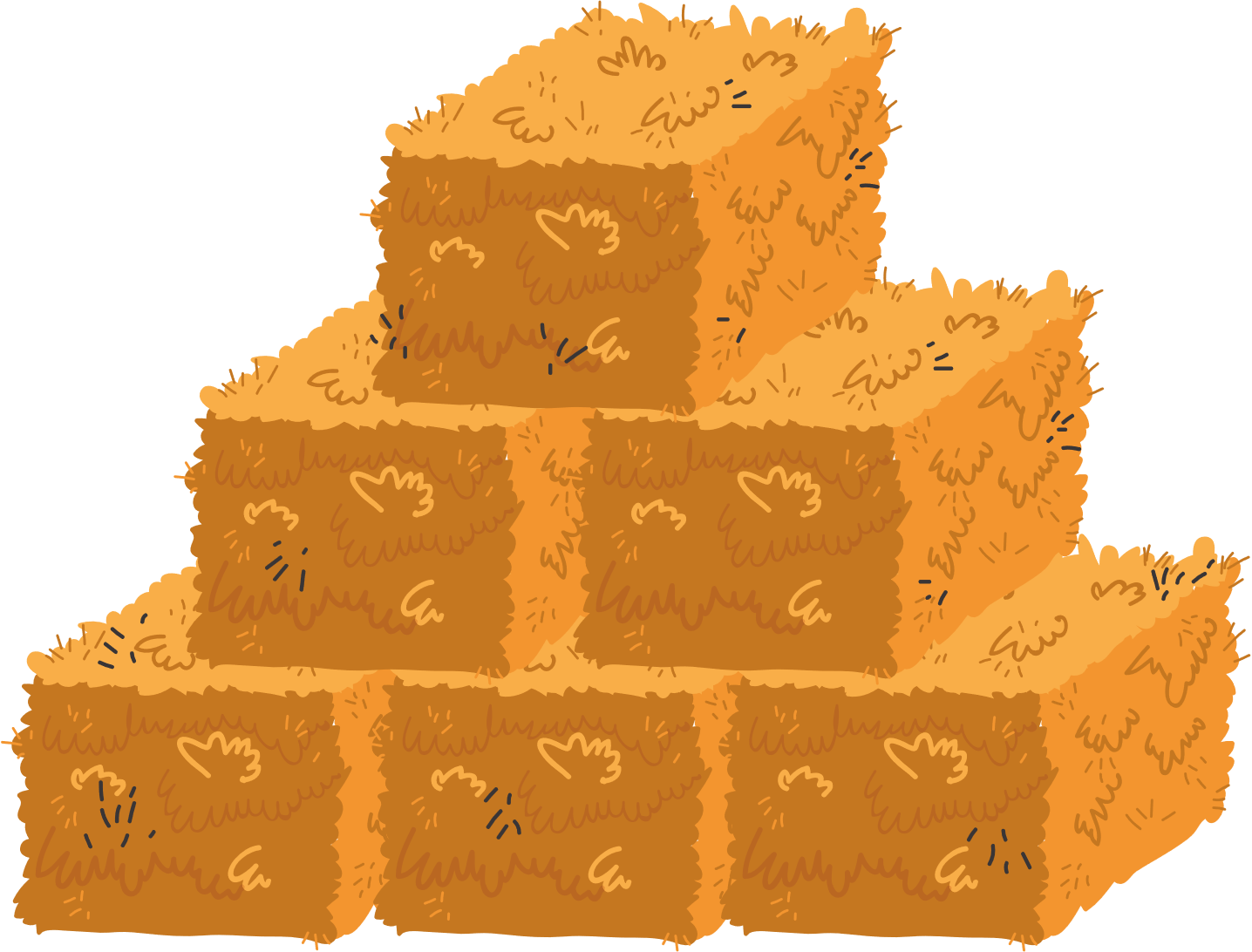 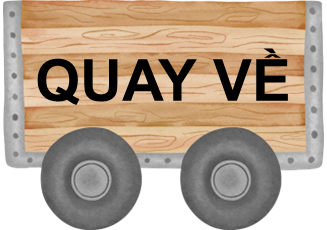 [Speaker Notes: Gv nháy lần 1 để hiện câu hỏi và đáp án, nháy lần 2 để hiện đáp án đúng, nháy quay về để về giao diện cây cam]
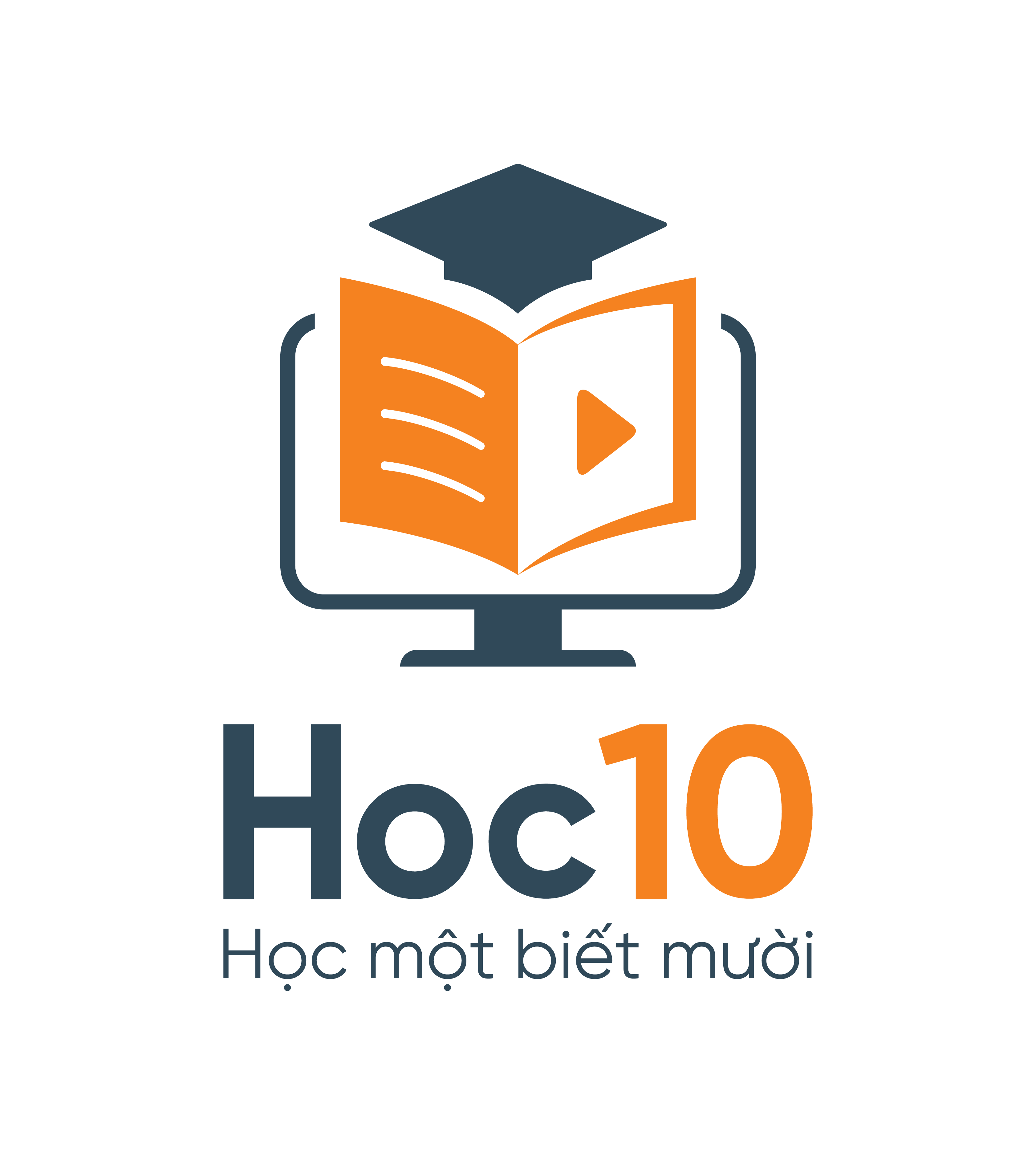 Câu hỏi 3: Trong các thức ăn dưới đây, nhóm chất nào chứa nhiều chất béo?
C. Bơ, lạc, dầu dừa, cá hồi
C. Bơ, lạc, dầu dừa, cá hồi
A. Sữa, rau dền, khoai tây, hàu, trứng
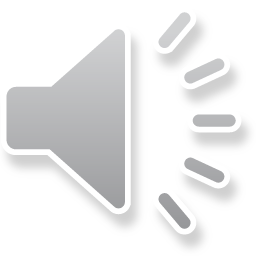 B. Cơm, bánh mỳ, khoai, sắn
D. Sữa, hoa quả, rau xanh, cà rốt
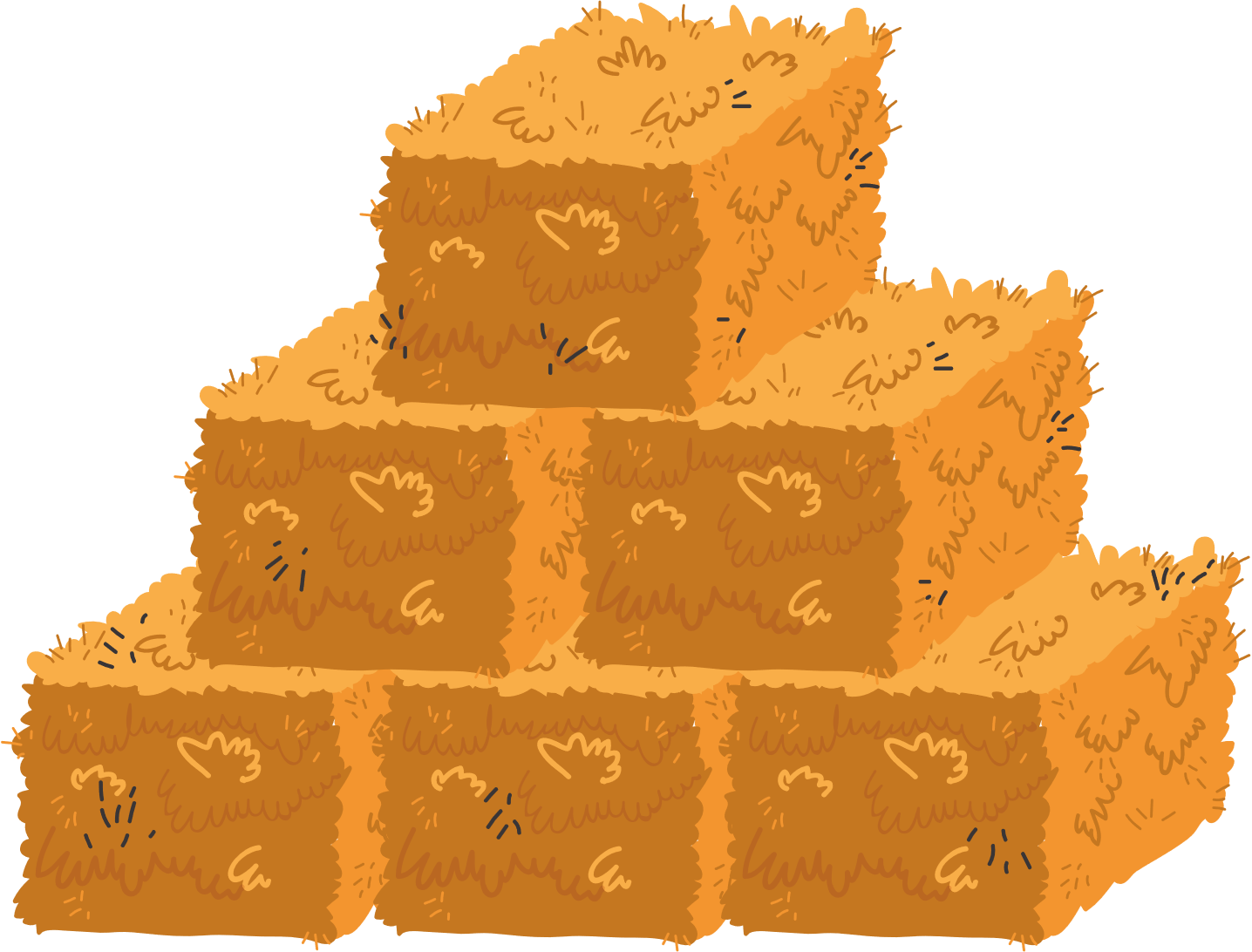 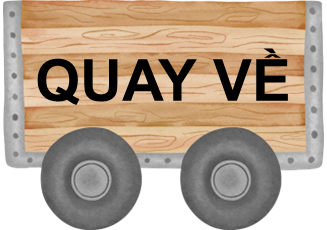 [Speaker Notes: Gv nháy lần 1 để hiện câu hỏi và đáp án, nháy lần 2 để hiện đáp án đúng, nháy quay về để về giao diện cây cam]
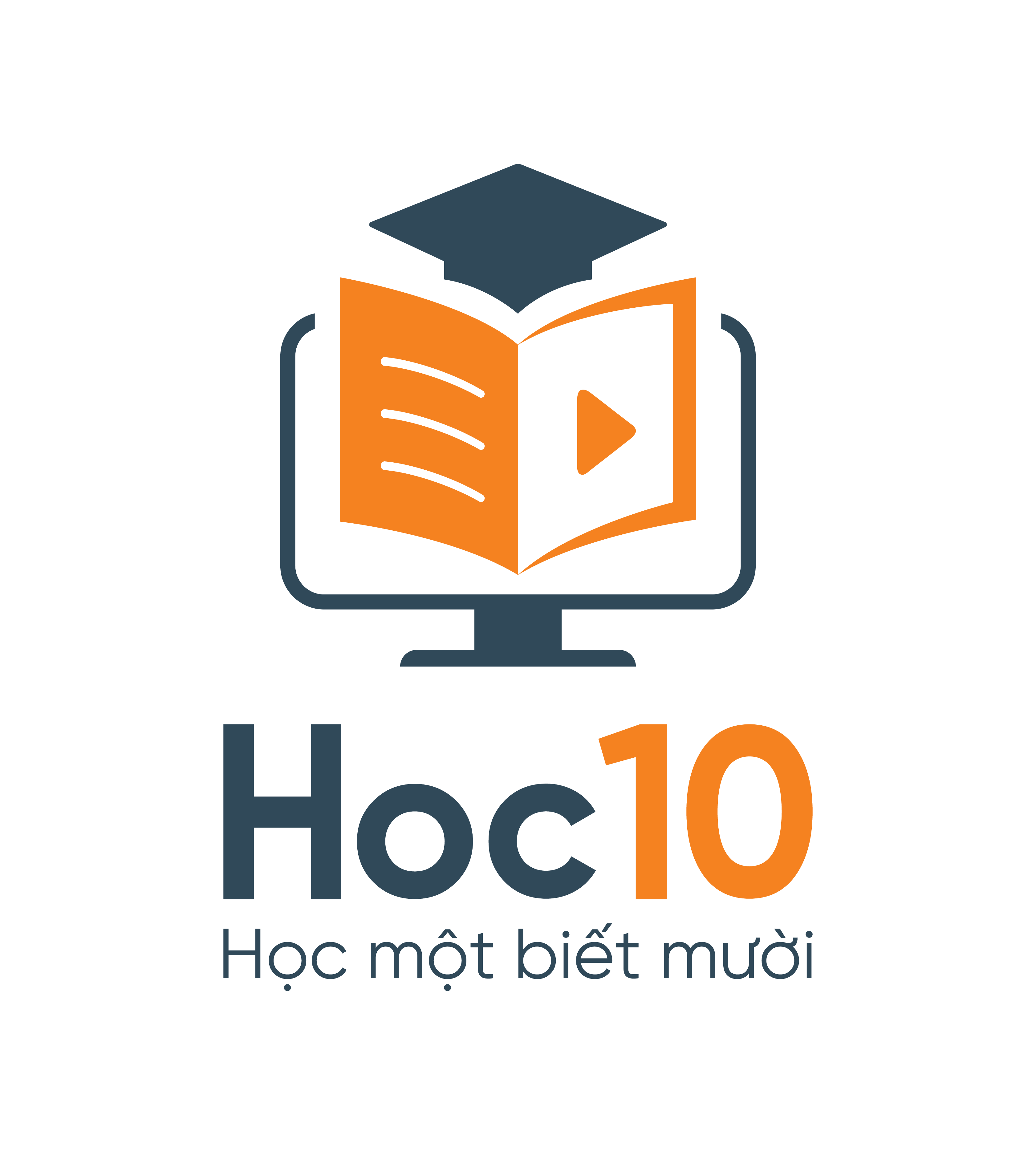 Câu hỏi 4: Nếu em làm rơi một quả bóng xuống hồ nước, cách lấy quả bóng an toàn là
C. Nhờ sự giúp đỡ của người lớn
C. Nhờ sự giúp đỡ của người lớn
A. Nhảy xuống nước để lấy bóng
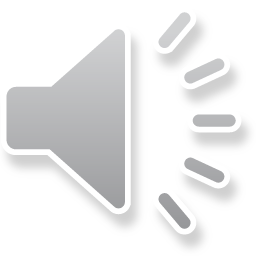 B. Lấy cành cây dài để khua
D. Tự bơi thuyền ra lấy
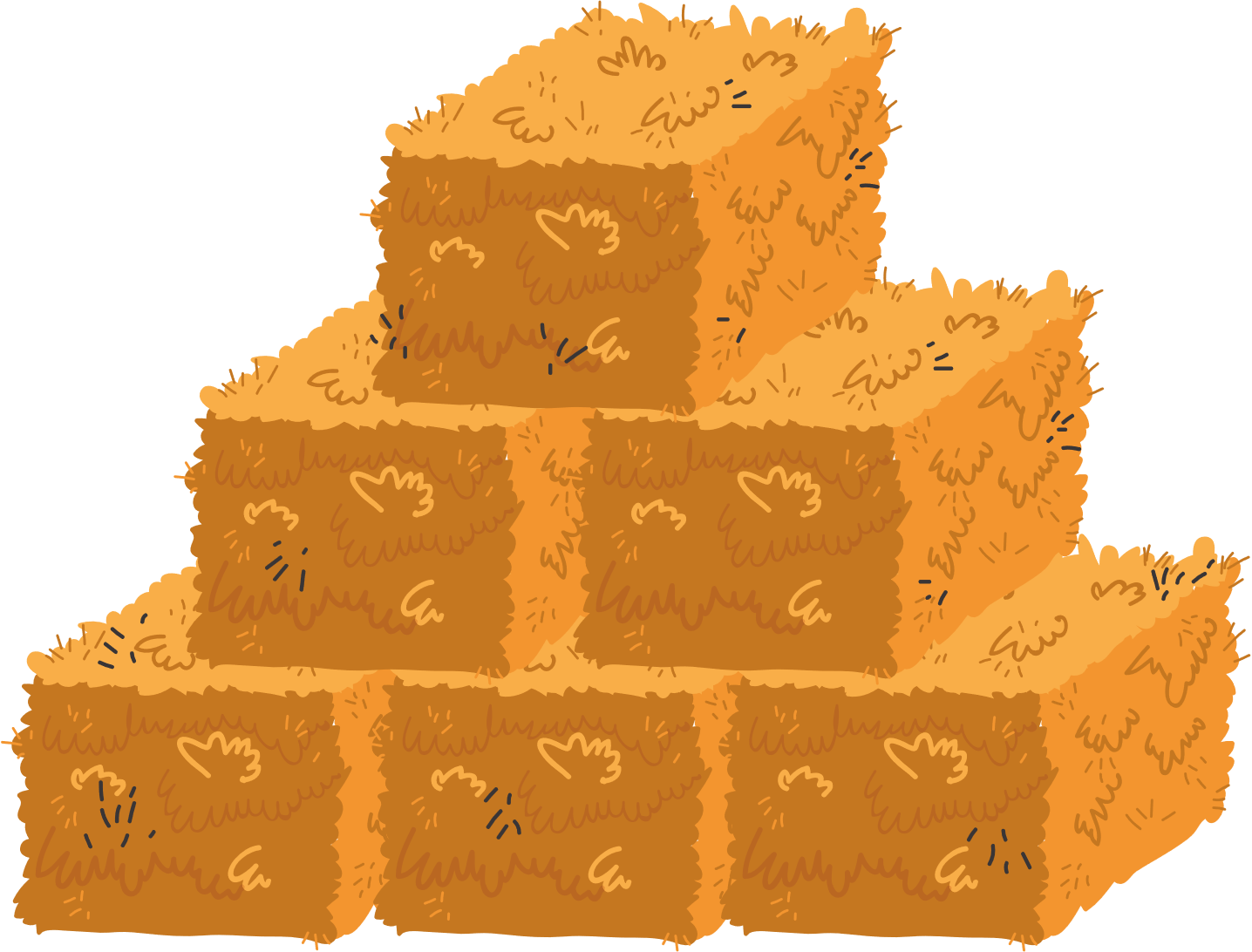 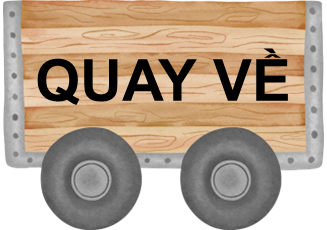 [Speaker Notes: Gv nháy lần 1 để hiện câu hỏi và đáp án, nháy lần 2 để hiện đáp án đúng, nháy quay về để về giao diện cây cam]
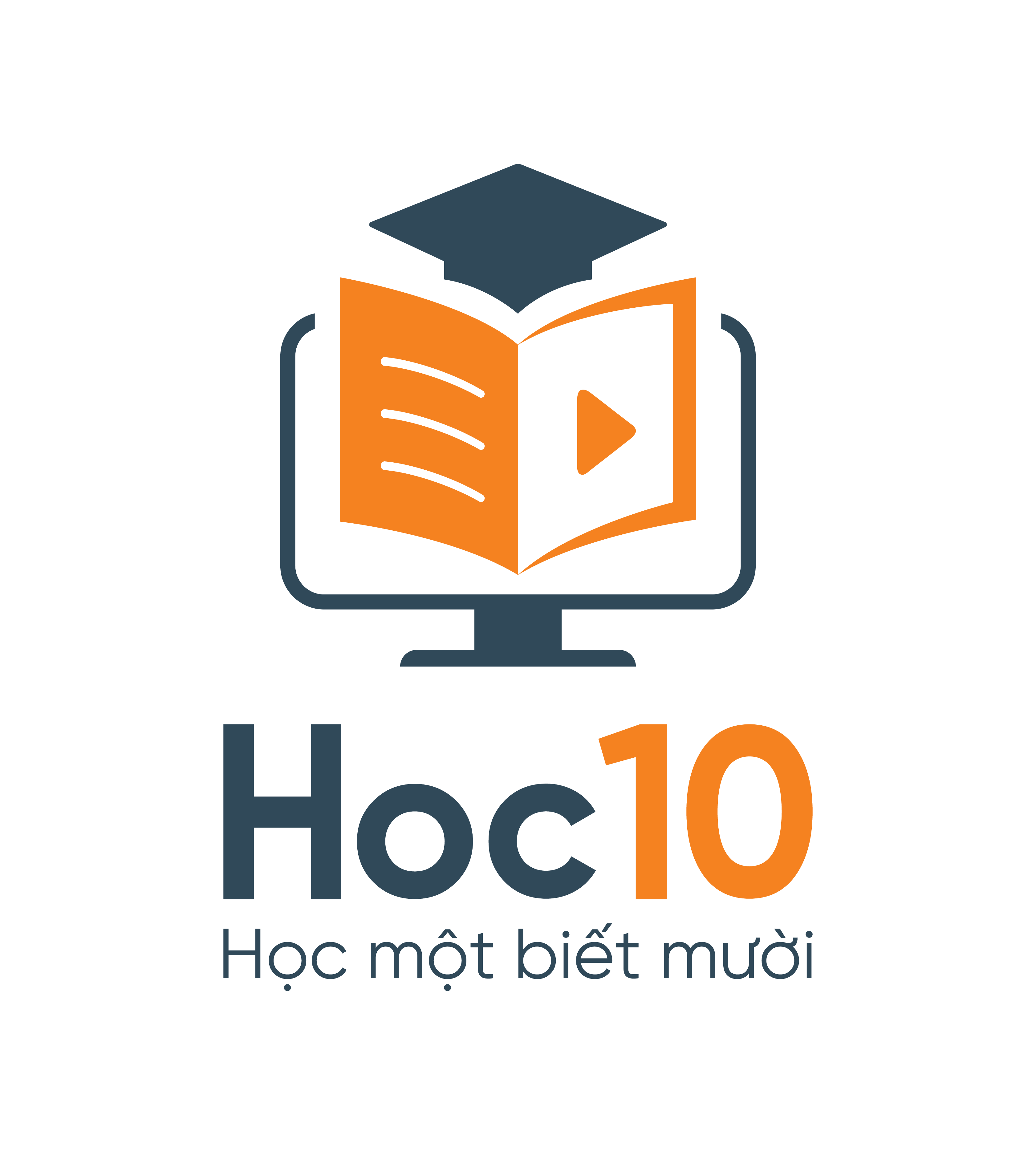 Câu hỏi 5: Chất béo từ................không tốt cho tim mạch.
C. Lạc
A. Hạt vừng
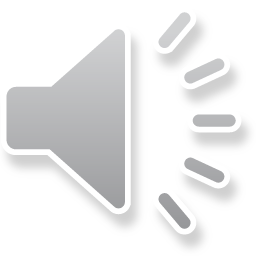 B. Mỡ lợn
B. Mỡ lợn
D. Đậu nành
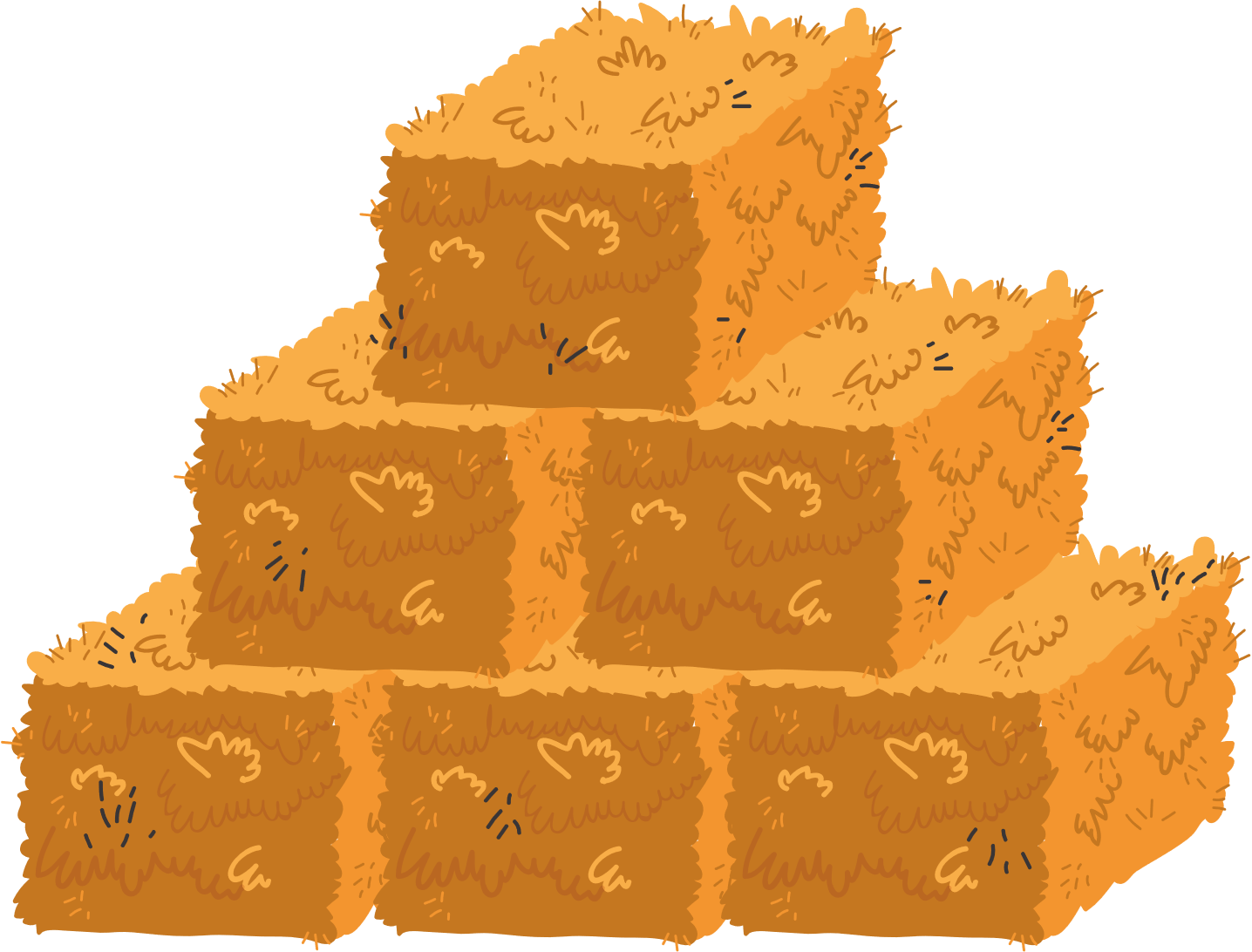 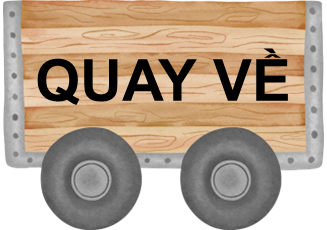 [Speaker Notes: Gv nháy lần 1 để hiện câu hỏi và đáp án, nháy lần 2 để hiện đáp án đúng, nháy quay về để về giao diện cây cam]
HƯỚNG DẪN VỀ NHÀ
Ôn tập kiến thức đã học
Làm bài tập trong VBT
Đọc trước nội dungBài 22 – Chuỗi thức ăn
Để kết nối cộng đồng giáo viên và nhận thêm nhiều tài liệu giảng dạy, 
mời quý thầy cô tham gia Group Facebook
theo đường link:
Hoc10 – Đồng hành cùng giáo viên tiểu học
Hoặc truy cập qua QR code
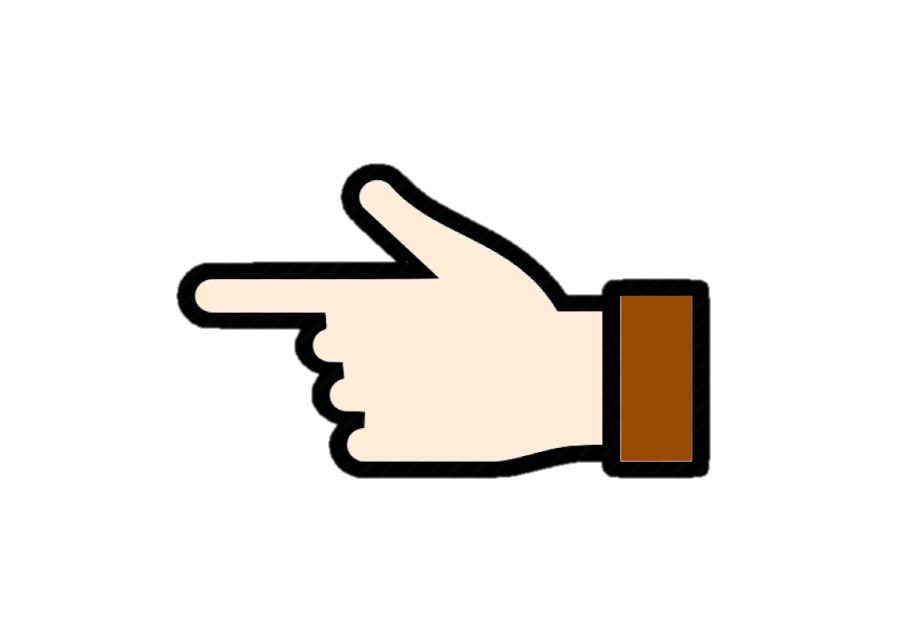 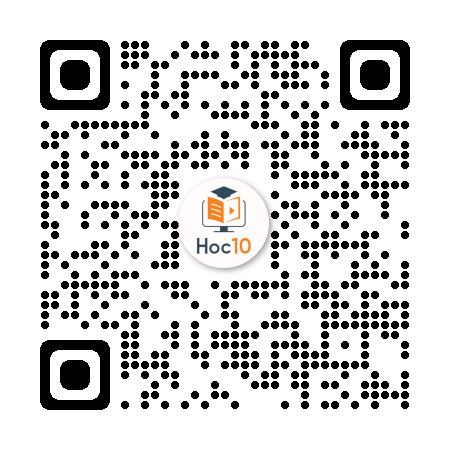